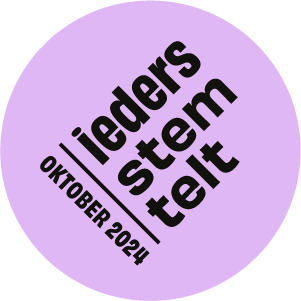 Een klare kijk op politieke partijen
Welkom!
Wat gaan we vandaag leren? 
Waarom zijn er politieke partijen? En welke zijn de ‘traditionele partijen’ die zullen opkomen voor de (lokale) verkiezingen?
Wat is ideologie? En wat zijn de voornaamste ideologieën in Vlaanderen?
Wanneer is een partij ‘links’, ‘rechts’ of ‘centrum’? 
Wat zijn de belangrijkste standpunten van de traditionele partijen?
Wat denk je zelf over enkele belangrijke politieke thema’s?
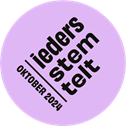 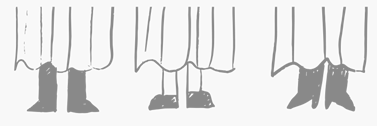 [Speaker Notes: Inleiding: leerdoelen]
Afspraken in de groep [optie 1]
Wat heb je nodig om vandaag goed te kunnen leren?
Welke afspraken zou je willen maken in de groep? 
Schrijf/teken dit even op je post-it, en plak het dan op de flap
Voorbeeld: “We laten elkaar uitspreken”
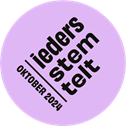 [Speaker Notes: Inleiding: een veilige context creëren 
- Gesprekken over politiek, en zeker op het concrete niveau van partijen/standpunten, kunnen al eens hoog oplopen. We hebben dit allemaal wel al eens meegemaakt op een familiefeest, op café, op bezoek bij vrienden,… Vandaag gaan we, naast de theorie, ook enkele oefeningen doen, en dan is het wel belangrijk om de nodige veiligheid te creëren. Het is vooral de bedoeling dat we leren (ook van elkaar), en dus niet om met elkaar in discussie te gaan. Welke afspraken vinden jullie hiervoor belangrijk?
- Geef zeker mee dat deelnemers het volste recht hebben om hun politieke voorkeur voor zichzelf te houden. We hebben in België overigens ook een officieel stemgeheim.
- Discriminerende, racistische,… uitspraken worden sowieso niet getolereerd.]
Afspraken in de groep [optie 2]
Suggesties voor afspraken 
Er zijn geen domme vragen
We laten elkaar uitspreken
Niemand kan verplicht worden om zijn/haar politieke voorkeur bekend te maken
Discriminerende of racistische uitspraken hebben hier geen plaats
We hebben respect voor de mening van anderen, en gaan niet meteen in discussie
Denken jullie nog aan andere afspraken?
Kijk zeker eens naar de gespreksleidraad op de IST-site!
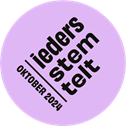 [Speaker Notes: Inleiding: een veilige context creëren

https://iedersstemtelt.be/werkvormen 

- Gesprekken over politiek, en zeker op het concrete niveau van partijen/standpunten, kunnen al eens hoog oplopen. We hebben dit allemaal wel al eens meegemaakt op een familiefeest, op café, op bezoek bij vrienden,… Vandaag gaan we, naast de theorie, ook enkele oefeningen doen, en dan is het wel belangrijk om de nodige veiligheid te creëren. Het is vooral de bedoeling dat we leren (ook van elkaar), en dus niet om met elkaar in discussie te gaan. Welke afspraken vinden jullie hiervoor belangrijk?
- Geef zeker mee dat deelnemers het volste recht hebben om hun politieke voorkeur voor zichzelf te houden. We hebben in België overigens ook een officieel stemgeheim.
- Discriminerende, racistische,… uitspraken worden sowieso niet getolereerd.]
Focus vandaag
= Vlaamse partijen en hun ideologie/standpunten
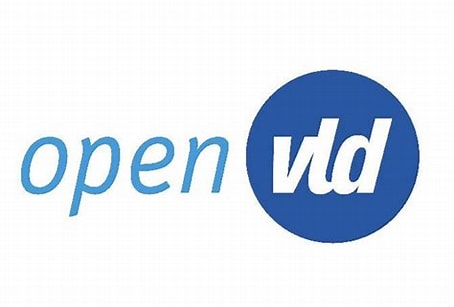 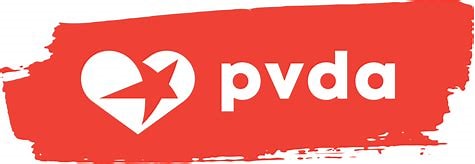 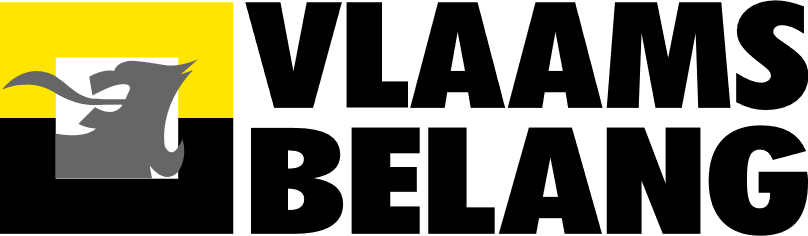 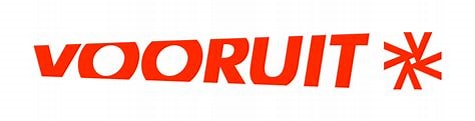 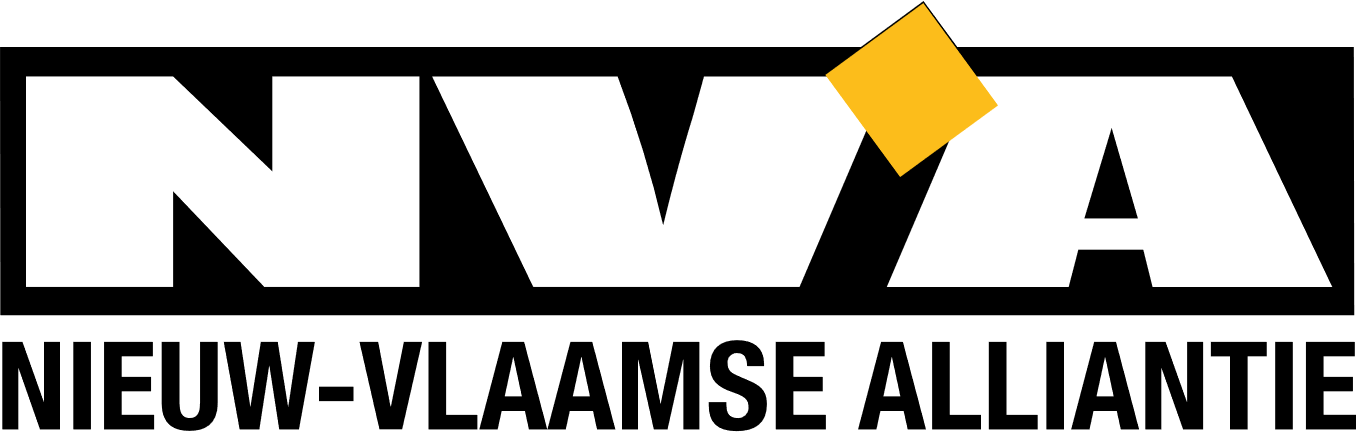 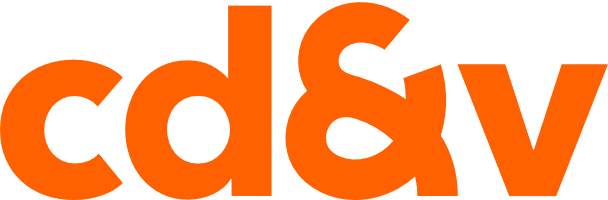 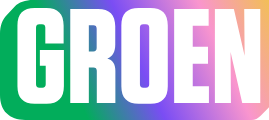 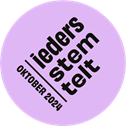 [Speaker Notes: Omkadering
Deze vorming focust zich op de Vlaamse politieke partijen en hun ideologie/ standpunten. Er zijn 7 grote partijen in Vlaanderen. Alleen ziet de realiteit op het lokale niveau net ietsje anders uit…]
De lokale realiteit…
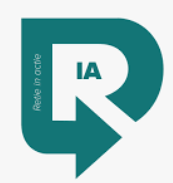 Andere partijen 





Gezamenlijke lijsten = kandidaten van verschillende partijen op één lijst
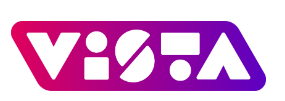 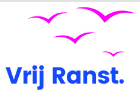 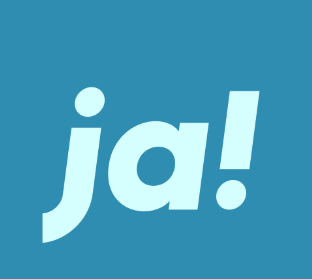 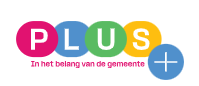 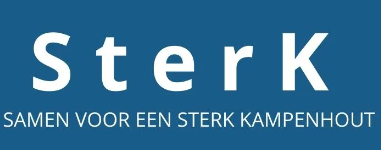 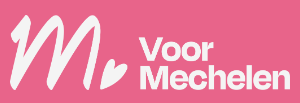 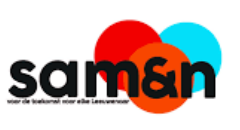 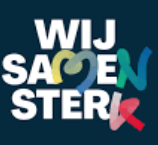 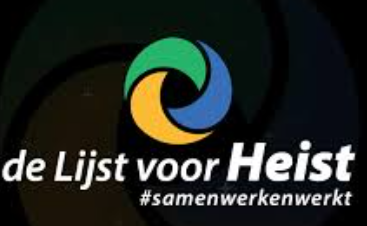 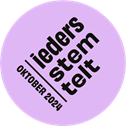 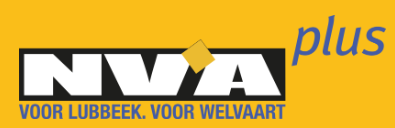 [Speaker Notes: Omkadering
Op het stembiljet van oktober zullen waarschijnlijk niet alleen de 7 grote Vlaamse partijen staan, maar ook nog andere partijen. Namelijk partijen zoals Vrij Ranst, Ja!, Vista, Sterk,  Retie in actie en PLUS. Die lokale partijen komen op voor de gemeente, zijn dus sterk lokaal gefocust en houden minder sterk vast aan brede ideologische principes. Daarom behandelen we deze partijen ook niet in deze vorming, maar het is wel van belang om van bewust te zijn en te duiden naar het doelpubliek dat er méér partijen op het stembiljet kunnen staan op 13 oktober dan de zeven grote Vlaamse partijen. 

Dan zijn er op lokaal niveau ook nog “gezamenlijke lijsten” van partijen. Dat betekent dat partijen samen met één lijst naar de kiezer trekken, op die lijst staan dan er kandidaten van de verschillende partijen. Vaak betekent dat ook dat de partijen hebben onderhandeld over de standpunten waarmee ze naar de kiezer trekken, er zijn compromissen gemaakt over die standpunten om met één lokale visie naar de kiezer te trekken. Voorbeelden van zo’n gezamenlijke lijsten zijn ‘Wij samen sterk’ van cd&V en openvld in Beveren-Kruibeke-Zwijndrecht  ; SAM&N (cd&v, Open VLD en Vooruit) in Sint-Pieters-Leeuw ;  NVA en Open VLD onder  de naam “NVA Plus” in Lubbeek ;  Groen en Open VLD onder de naam “Voor Mechelen” ; en N-va, Groen en open vld met “de lijst voor Heist”.  

Ter info: Het feit dat er geen kiesdrempel is op het lokale niveau werkt het aantal nieuwe partijen ook in de hand. Op de andere beleidsniveau’s (Vlaams, Federaal) is er een kiesdrempel = het minimum aantal stemmen (uitgedrukt in een percentage van het totale aantallen uitgebracht stemmen) dat een partij moet behalen om een zetel in een te krijgen)

(Meer info over de kiesdrempel? https://www.knack.be/nieuws/belgie/politiek/verkiezingen-2024-waarom-bestaat-er-een-kiesdrempel/)]
De hoofdrolspelers
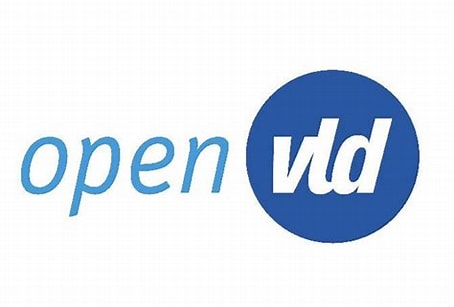 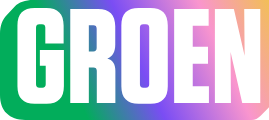 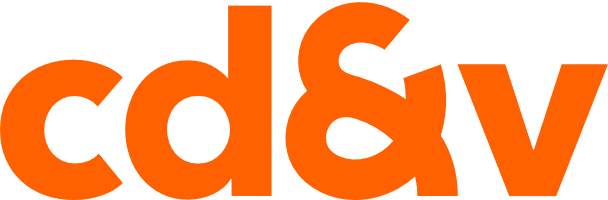 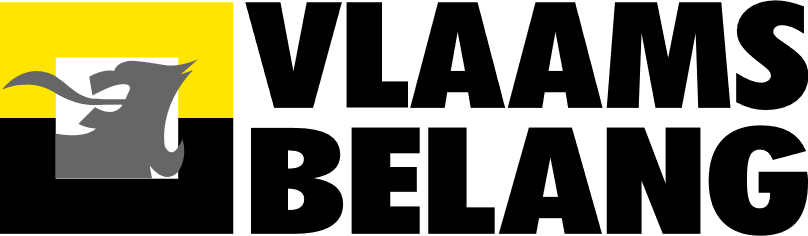 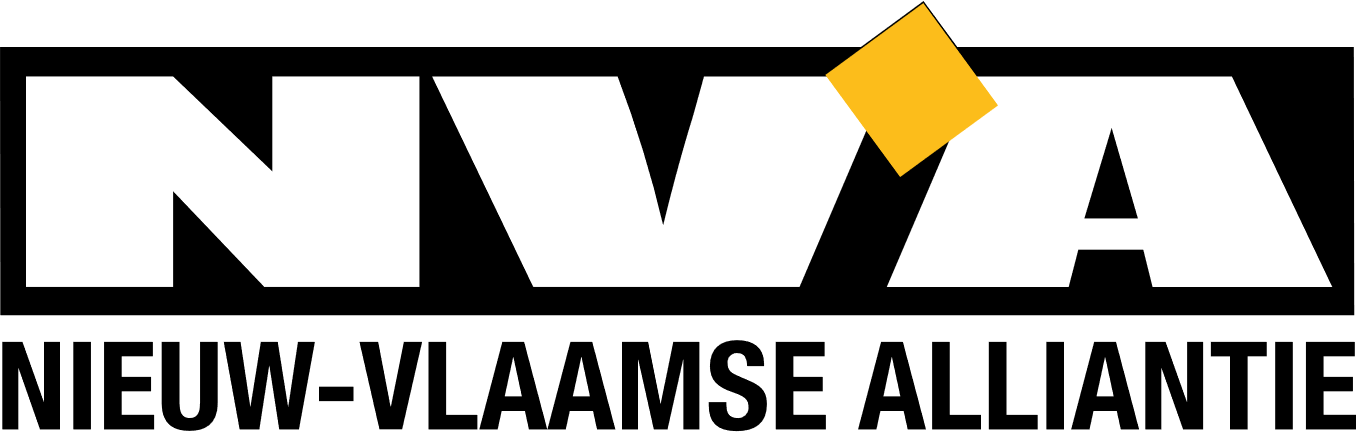 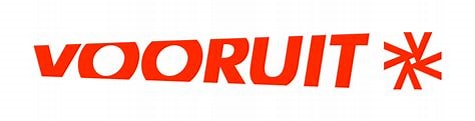 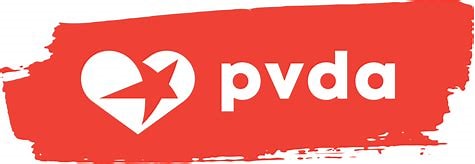 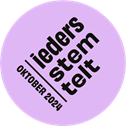 [Speaker Notes: Omkadering: ook de zeven grote politieke partijen leggen andere accenten afhankelijk van ‘beleidsniveau’ 

Deze vorming focust zich dus op de Vlaamse politieke partijen en hun ideologie/ standpunten, maar ook zij kunnen andere accenten leggen afhankelijk van het “beleidsniveau”. De partij Open VLD die bijvoorbeeld opkomt in Wachtebeke kan fietspaden in de gemeente heel belangrijk vinden, terwijl op Vlaams niveau Open VLD zich veel sterker richt op bredere thema’s zoals de economie en mensen aan het werk krijgen.]
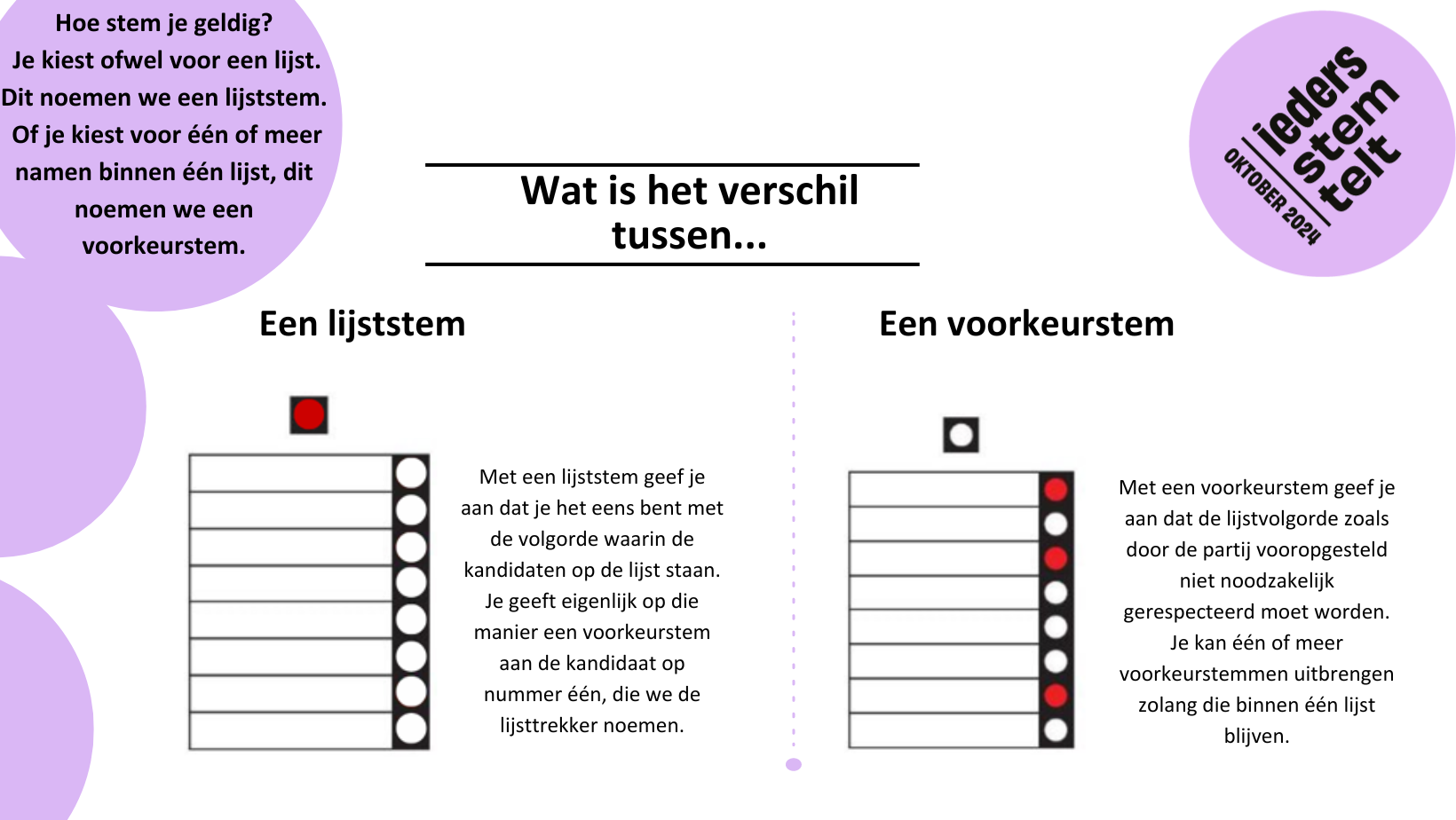 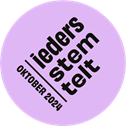 [Speaker Notes: Omkadering – extra: het verschil tussen een lijststem en een voorkeursstem 

Bovendien stemmen we niet alleen voor partijen, maar is het ook mogelijk om een ‘voorkeurstem’ te geven, namelijk aan personen/politici VAN een bepaalde partij. Een politici kan ook nog eigen accenten leggen. Zo kan een politicus van Open VLD het thema energie bijvoorbeeld heel belangrijk vinden. 

Die voorkeursstemmen zijn belangrijker bij de deze lokale verkiezingen, vanaf 2024 wordt de kandidaat met de meeste voorkeurstemmen in de grootste partij van de coalitie automatisch burgemeester. Of met andere woorden: de burgemeester zal de stemmenkampioen van de grootste partij zijn. 

Meer info? https://bataljong.be/boost-je-kennis/verkiezingen-2024/vlaamse-verkiezingen/onderscheid-verkiezingen-2024]
De hoofdrolspelers
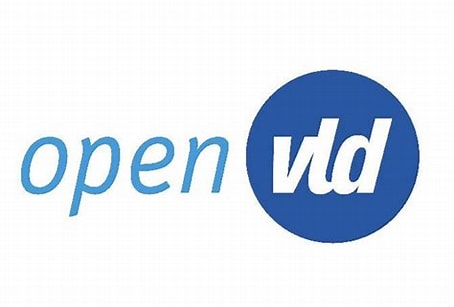 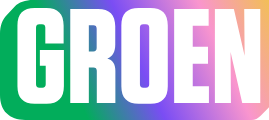 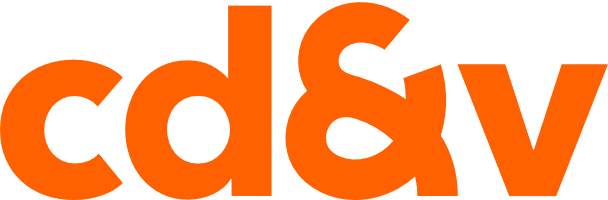 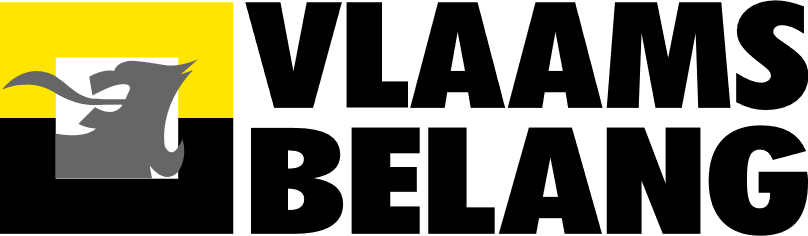 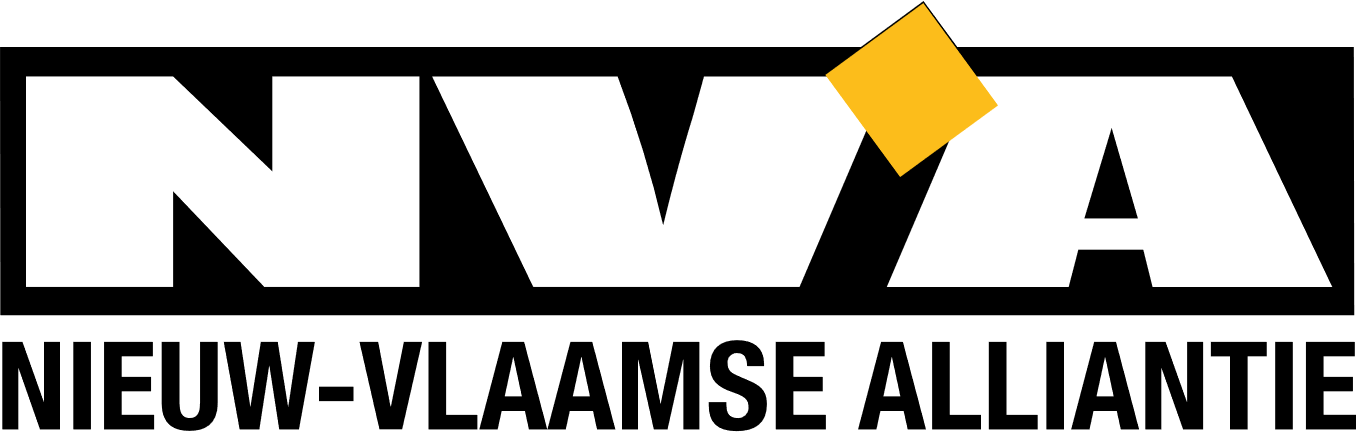 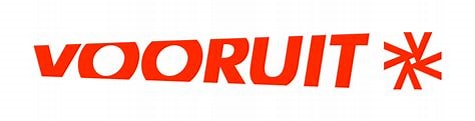 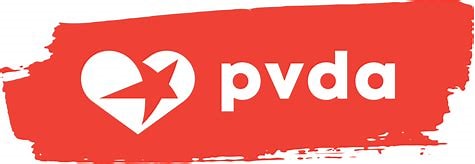 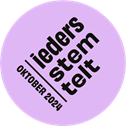 [Speaker Notes: Omkadering
Toch, onafhankelijk van beleidsniveau en los van individuele personen, hebben de Vlaamse politieke partijen een eigen “profiel”. Ze onderscheiden zich duidelijk van elkaar. Het is dat algemene beeld van de Vlaamse politieke partijen dat we willen meegeven in deze vorming.]
Inleidend groepsgesprek [Oefening 1]
Ben jij in het verleden gaan stemmen? In België of in land van herkomst? 
Ken jij alle Vlaamse partijen? Wat weet je over de Vlaamse politieke partijen?
Welke partijen zijn er in jouw land van herkomst? 
Waarom stemde jij in het verleden op bepaalde partijen?
Groepsgesprek
[Speaker Notes: Zie vormingsplan]
Politieke partijen?
Politieke partij = een organisatie die deelneemt aan de verkiezingen met een bepaald programma vanuit een bepaalde ideologie
Programma: voorstellen voor de samenleving
Ideologie: visie op de samenleving, mensbeeld 
SL = verzameling van individuen, en we willen dat iedereen in de toekomst goed voor zichzelf kan zorgen
Liberale ideologie, socialistische ideologie, groene ideologie, nationalistische ideologie,…
Verschillende visies en voorstellen → verschillende politieke partijen
Politieke partijen groeperen kandidaten voor de verkiezingen
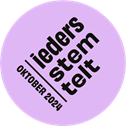 [Speaker Notes: Theorie
(Zie interview prof. Kris Deschouwer)
Een politieke partij is een organisatie die deelneemt aan de verkiezingen en die neemt deel aan de verkiezingen met een bepaald programma, met ideeën, met een visie, met voorstellen over hoe de samenleving zou kunnen georganiseerd worden en met het soort bestuur dat er zou kunnen komen.  Er zijn verschillende politieke partijen omdat er verschillende ideeën zijn, er zijn verschillende inzichten over hoe je de samenleving zou kunnen organiseren. 
 
Politieke partijen nemen deel aan verkiezingen omdat bij verkiezingen een aantal mensen verkozen worden die de bevolking zullen vertegenwoordigen en die in naam van de bevolking beslissingen zullen nemen. En politieke partijen, door die kandidaten te groeperen bij verkiezingen, zorgen ervoor dat wij als burgers een min of meer duidelijke keuze kunnen maken voor het ene beleid of het andere. 
 
Een ideologie is een visie op de mens en op de samenleving. Het is een analyse eigenlijk, een ‘ontleden’ van hoe de wereld er uitziet, hoe de samenleving er uitziet, wat er goed is, wat er niet goed is en wat er zou moeten veranderen. Dat geheel van ideeën noemen we een ideologie. Zo heb je een liberale ideologie, een socialistische ideologie, een groene ideologie, een nationalistische ideologie... 
 
Er zijn er heel veel. Het zijn dus samenhangende visies, samenhangende beelden op mens en samenleving. Partijen hebben ideologieën, en het is precies omdat ze die ideologieën hebben, dat we als burgers een keuze kunnen maken tussen het ene of het andere.

Meer info over de ideologieën? Bekijk het filmpje van Edubox: 
https://www.youtube.com/watch?v=vqFZF-hHgfs 
https://www.vrt.be/vrtnws/nl/2023/09/11/edubox-ideologie/video/#52]
Onze eigen partij [Oefening 2]
Verdeling in kleine groepjes (3 à 4 personen)
Vorm je eigen partij (geef deze gerust een leuke naam)
Kies een of meerdere richtvragen uit de lijst, en probeer tot een gezamenlijk standpunt te komen
Groepsoefening
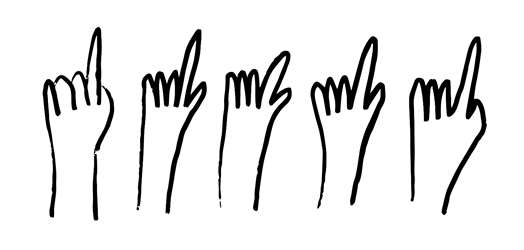 [Speaker Notes: Zie vormingsplan 
[Richtvragen]
Wat vinden jullie van sociale huisvesting? Zou de overheid meer of minder sociale woningen moeten bouwen, en waarom wel/niet?
Wat vinden jullie van gebruik van de moedertaal in het onderwijs? Zou dit voor meer gelijke kansen zorgen, of is het net belangrijk dat kinderen zo veel mogelijk Nederlands spreken?
Wat vinden jullie van de werkloosheidsuitkeringen? Moeten die bij langdurige werkloosheid afnemen in de tijd? En is het zo dat wie wil werken, kan werken?
Wat vinden jullie van nog meer onafhankelijkheid voor Vlaanderen? Wat zou er dan beter of slechter gaan?
Wat vinden jullie van het recht op abortus? Mag een zwangere vrouw dit volledig zelf beslissen, of heeft het ongeboren kind ook rechten? En vanaf wanneer dan?]
Het politieke spectrum
RECHTS
LINKS
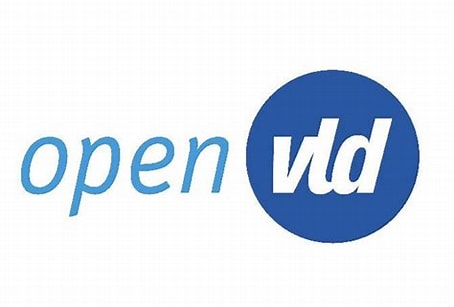 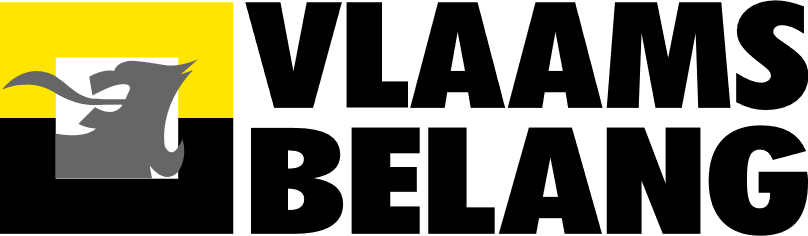 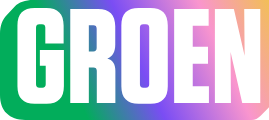 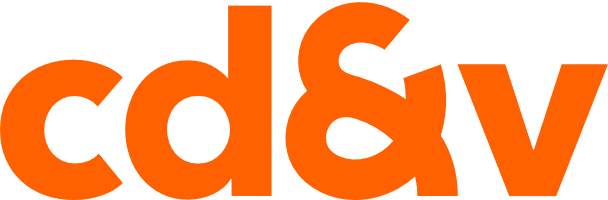 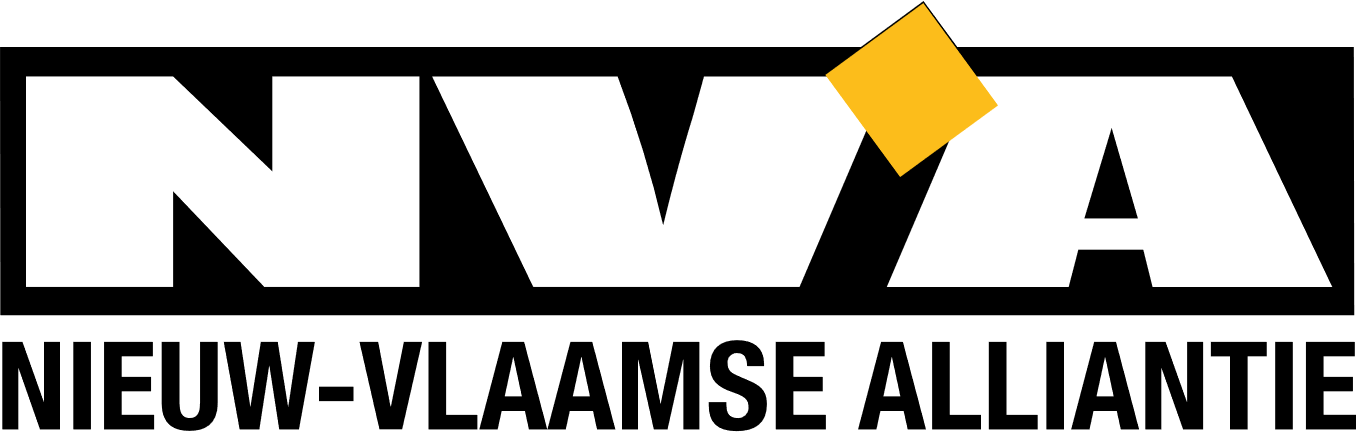 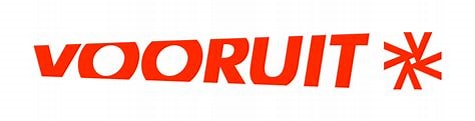 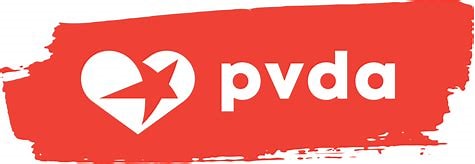 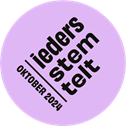 [Speaker Notes: Theorie 

De Vlaamse politieke partijen onderscheiden zich van elkaar op basis van hoe “links” of “rechts” ze zijn. Op basis van die indeling kunnen we de Vlaamse politieke partijen op een “politiek spectrum” plaatsen van links naar rechts. Dit is één manier om de partijen in te delen en een buikgevoel te ontwikkelen over welke partij opkomt voor jouw ideeën. 


Maar wat wilt dit juist zeggen? Wat betekent “links”? En wat betekent “rechts”?]
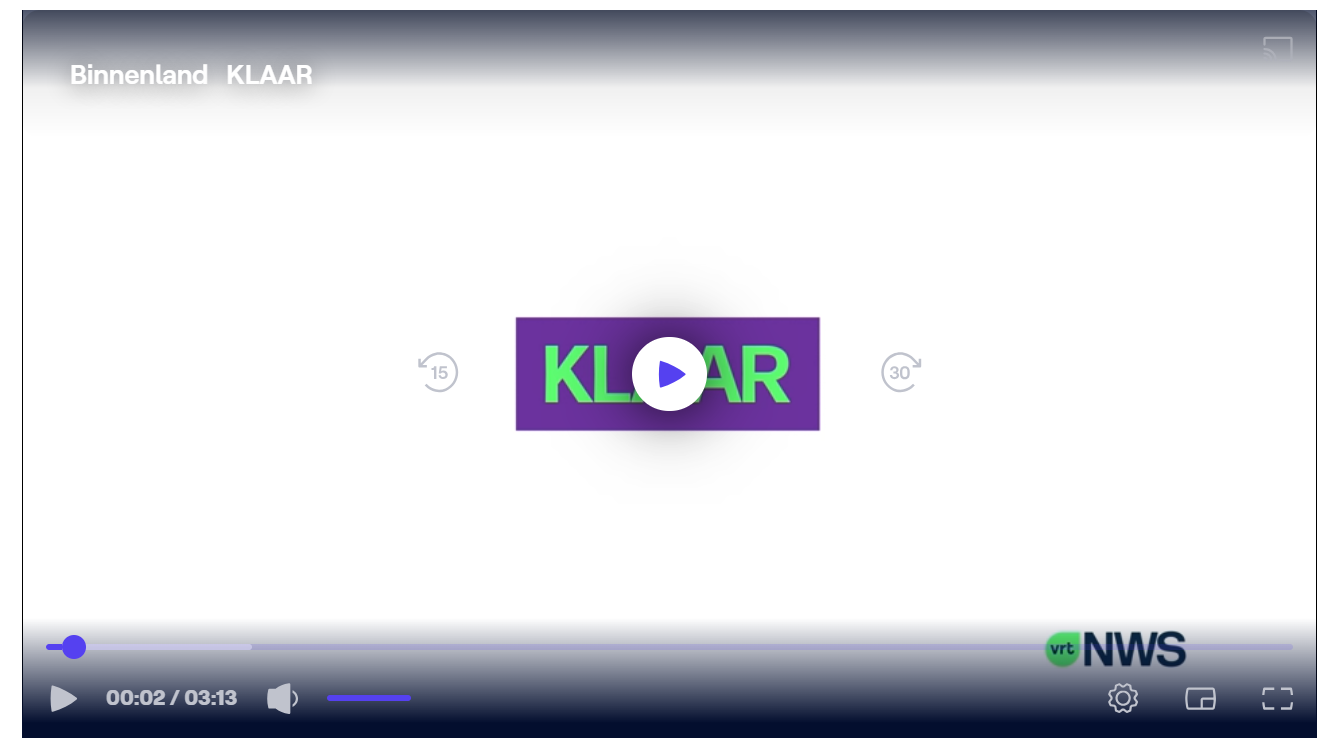 https://www.vrt.be/vrtnws/nl/2019/07/18/politiek-links-en-politiek-rechts/
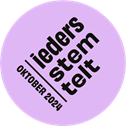 [Speaker Notes: https://www.vrt.be/vrtnws/nl/2019/07/18/politiek-links-en-politiek-rechts/]
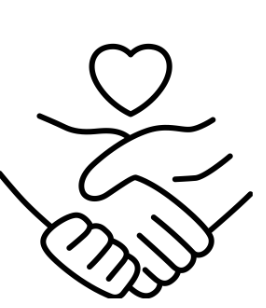 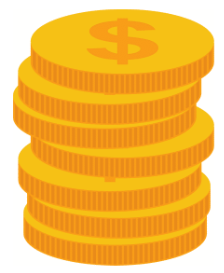 Links?
Overheid moet burgers beschermen
Solidariteit
Diversiteit & gelijkheid
Persoonlijke vrijheid 
Abortus, euthanasie, … 
Sterk klimaatbeleid
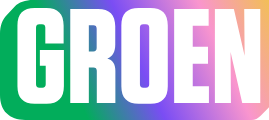 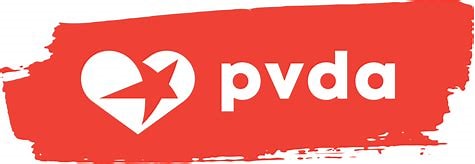 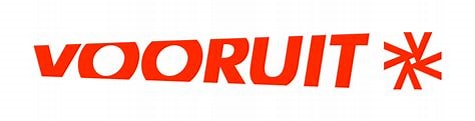 [Speaker Notes: De term “links” verwijst naar partijen die vinden dat de overheid haar burgers moet beschermen, zeker de meest kwetsbare burgers. De partijen streven naar solidariteit in de samenleving, iedereen moet dus zorg dragen voor elkaar én de overheid moet zorg dragen voor haar burgers. (herverdeling) Zij vinden ook dat wie wat meer heeft moet delen met wie wat minder heeft en de overheid moet daarbij helpen. De overheid moet dus, met andere woorden, de rijkdom in de samenleving herverdelen. 

Diversiteit & gelijkheid: Linkse partijen vinden diversiteit in de samenleving een meerwaarde en strijden voor gelijkheid en tegen discriminatie. Daarmee pakken ze vaak uit in campagneslogans, zo is “eerlijke kansen voor iedereen” een slogan van Groen, vindt Vooruit dat alle vormen van discriminatie bestreden moeten worden en is anti-racisme een standpunt in het partijprogramma van PVDA. 

Linkse partijen hechten ook veel belang aan persoonlijke vrijheid, zij vinden niet dat de overheid daarop mag ingrijpen, als mensen dat willen moeten ze kunnen kiezen voor abortus of euthanasie. 

Tot slot vinden de linkse partijen een sterk klimaatbeleid bijzonder belangrijk. 

In Vlaanderen zijn er drie grote linkse partijen, namelijk PVDA, Groen en Vooruit.]
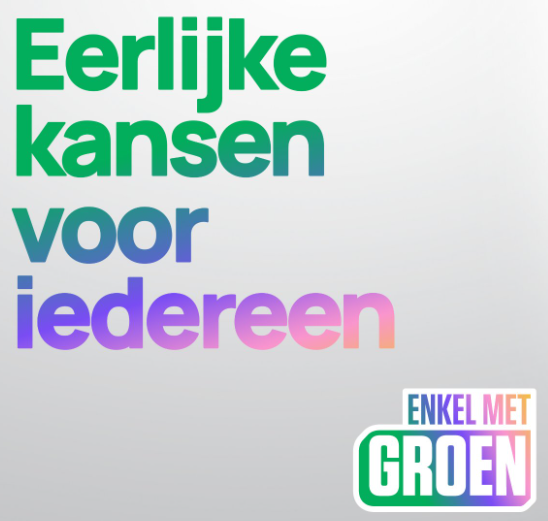 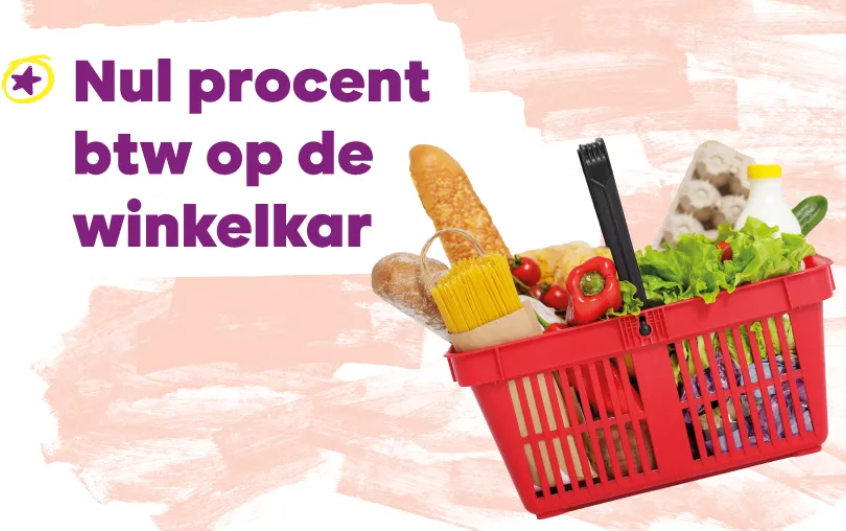 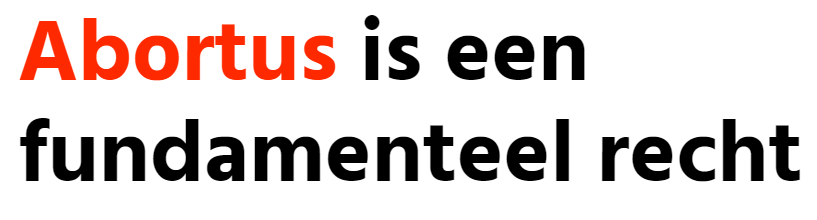 [Speaker Notes: Campagneslogans van de drie partijen die aantonen dat het gaat om Linkse partijen]
Rechts?
Kleinere rol overheid
Lagere belastingen 
Traditie
Sterk migratiebeleid: eigen identiteit bewaken
Sterk Vlaanderen: Vlaanderen onafhankelijk
Veiligheid
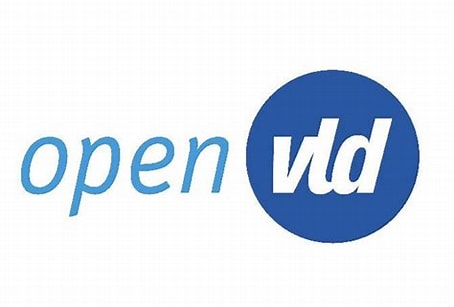 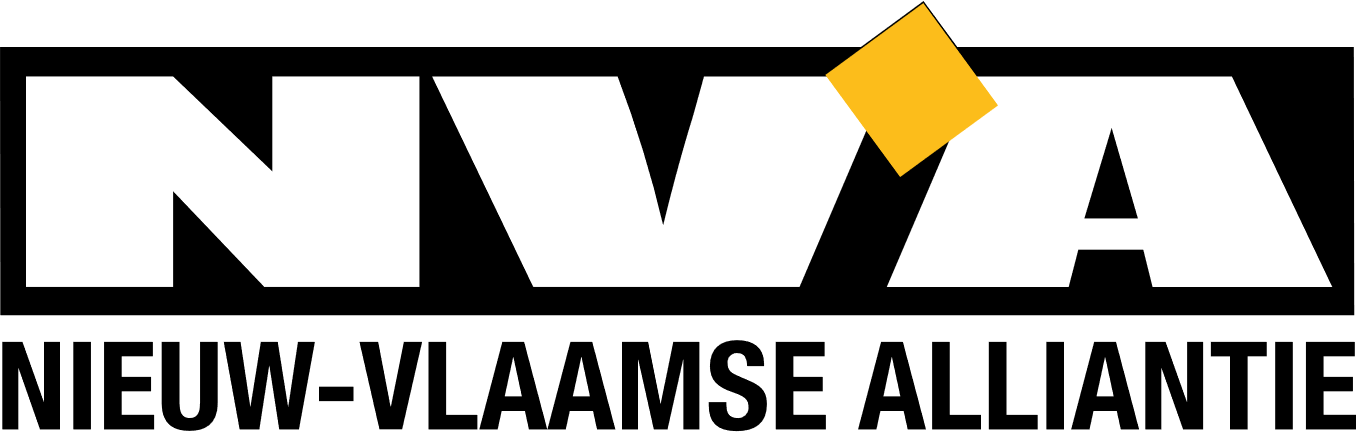 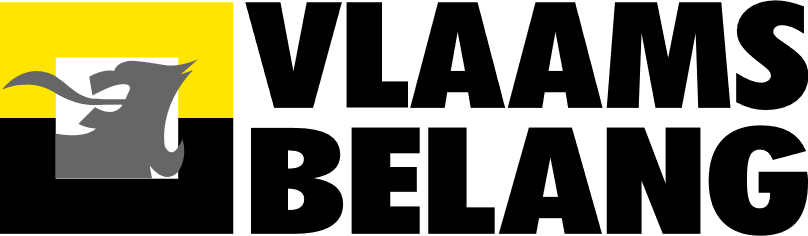 [Speaker Notes: Rechtse partijen vinden dat de overheid zich niet constant met de burgers moet bemoeien. Burgers moeten volgens deze partijen zo veel mogelijk met rust gelaten worden en de overheid moet dus een kleinere rol spelen. 

Deze partijen vinden niet dat de overheid de rijkdom in de samenleving moet herverdelen, maar dat rijkdom een persoonlijke verantwoordelijkheid is, met andere woorden iedereen moet voor zichzelf zorgen. Zij geloven dat wie hard genoeg werkt de hulp van de overheid niet zal nodig hebben. Hard werken moet volgens deze partijen dan ook beloond worden, doorgaans zijn zij dan ook voor lagere belastingen. 

Traditie vinden deze partijen bijzonder belangrijk, net als een sterk migratiebeleid: daarmee willen ze vooral de eigen, Vlaamse, identiteit bewaken. 

De rechtse partijen N-VA en Vlaams Belang zijn ook voor een sterker Vlaanderen, volgens deze rechtse partijen moet Vlaanderen onafhankelijk worden: Vlaanderen moet dus loskomen van Wallonië en België ophouden met bestaan. 

De rechtse partijen zetten doorgaans ook hard in op het thema veiligheid. 

In Vlaanderen zijn er drie grote rechtse partijen, namelijk open vld, nva en Vlaams Belang.]
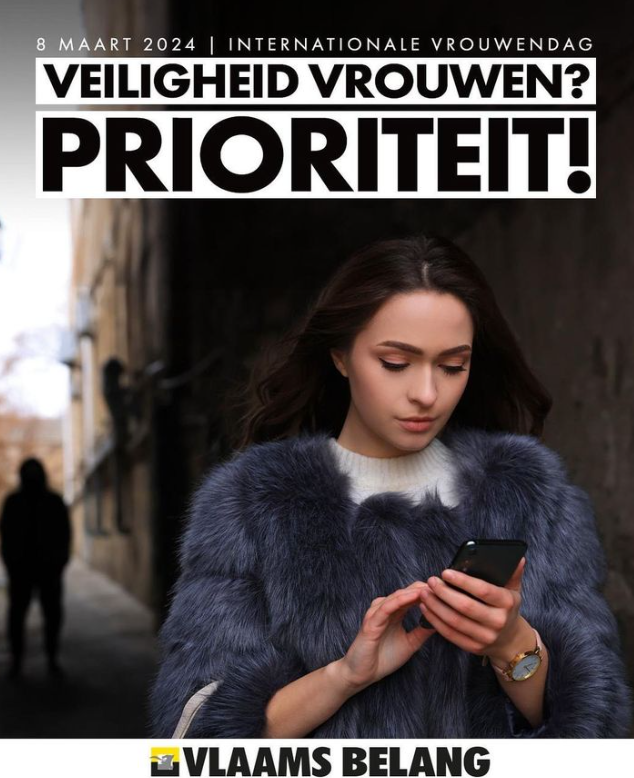 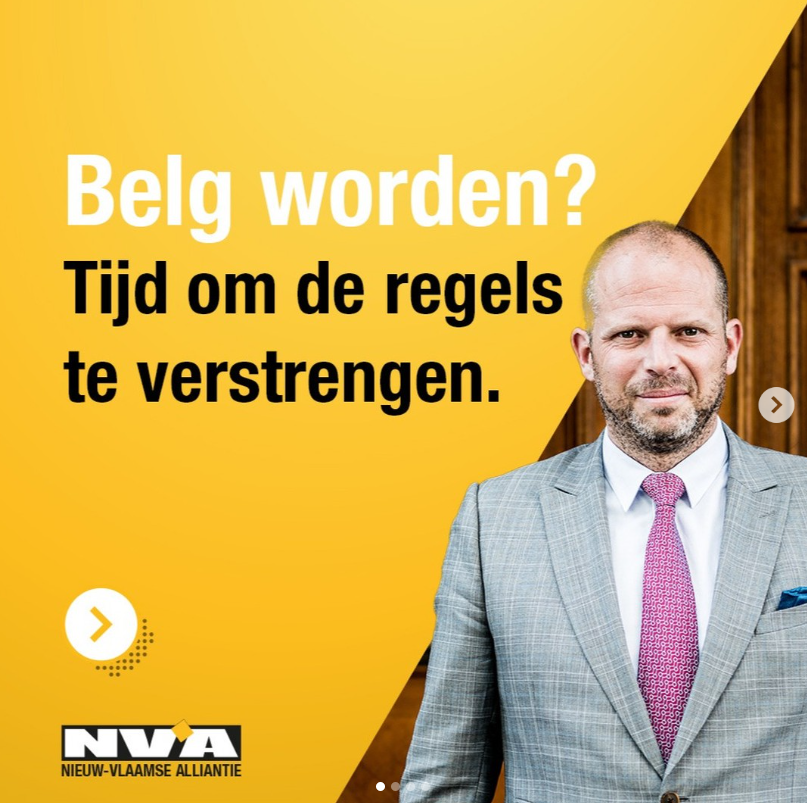 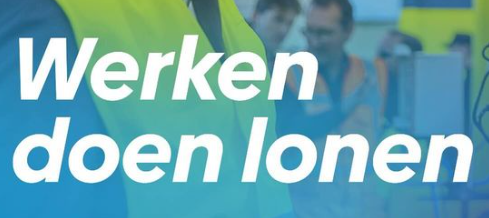 [Speaker Notes: Campagneslogans van de drie partijen die aantonen dat het gaat om Linkse partijen]
Links of rechts? [Oefening 3]
Luister naar de stelling: 
Kies een positie
Denk jij dat het een “linkse” stelling is? Ga dan links staan 
Denk jij dat het een “rechtse” stelling is? Ga dan rechts staan 
Ga in gesprek: waarom heb jij een bepaalde kant gekozen?
Stellingenspel
[Speaker Notes: Zie vormingsplan 

[Richtstellingen voor links] 
Als je meer dan één woning bezit, dan moet je vanaf je tweede woning meer belastingen betalen. 
Naar de huisarts gaan, moet volledig gratis zijn voor iedereen. 
De overheid moet praktijktesten doen bij bedrijven om te controleren of ze discrimineren bij aanwervingen.
Mensen moeten zoveel mogelijk vrijheid krijgen om hun eigen levenseinde te bepalen. Als mensen dat echt willen, moeten ze voor euthanasie kunnen kiezen.
De overheid moet voor gelijkheid zorgen door geld te herverdelen, bijv. via belastingen of gratis openbaar vervoer.
In héél Europa moet een minimumloon ingevoerd worden.
Voor jongeren moet de trein gratis zijn.
Iedereen moet gelijke kansen krijgen, ongeacht hun afkomst, seksuele geaardheid, … . 
 
[Richtstellingen voor rechts] 
Als de prijzen in supermarkt stijgen is het niet aan de overheid om in te grijpen.
Als je arm bent, is dat in veel gevallen je eigen verantwoordelijkheid. Wie wil werken, kan werken. 
Vlaanderen moet zoveel mogelijk onafhankelijkheid krijgen.
De overheid mag geen nieuwe moskeeën erkennen
Het traditionele gezin is en blijft de hoeksteen van onze samenleving. - De belastingen op de hoogste lonen moeten omlaag.
We moeten de vrije markt alle ruimte geven. Het is niet aan de overheid om in te grijpen op bijv. de huurprijzen op de private huurmarkt.
De overheid mag geen nieuwe moskeeën erkennen.
De belastingen op de hoogste lonen moeten omlaag.]
Het politieke spectrum
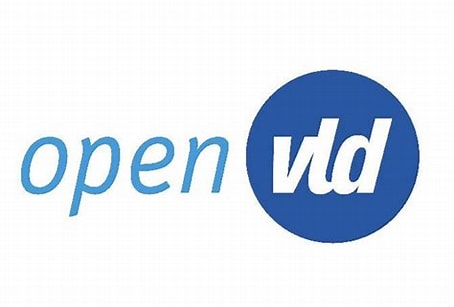 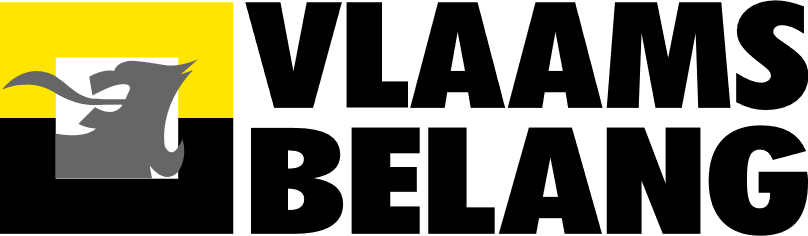 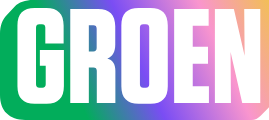 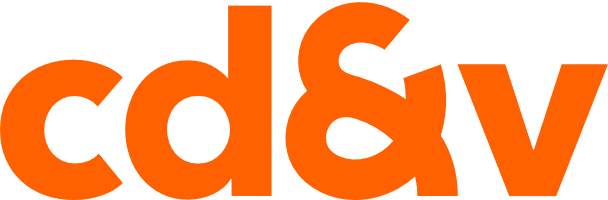 RECHTS
LINKS
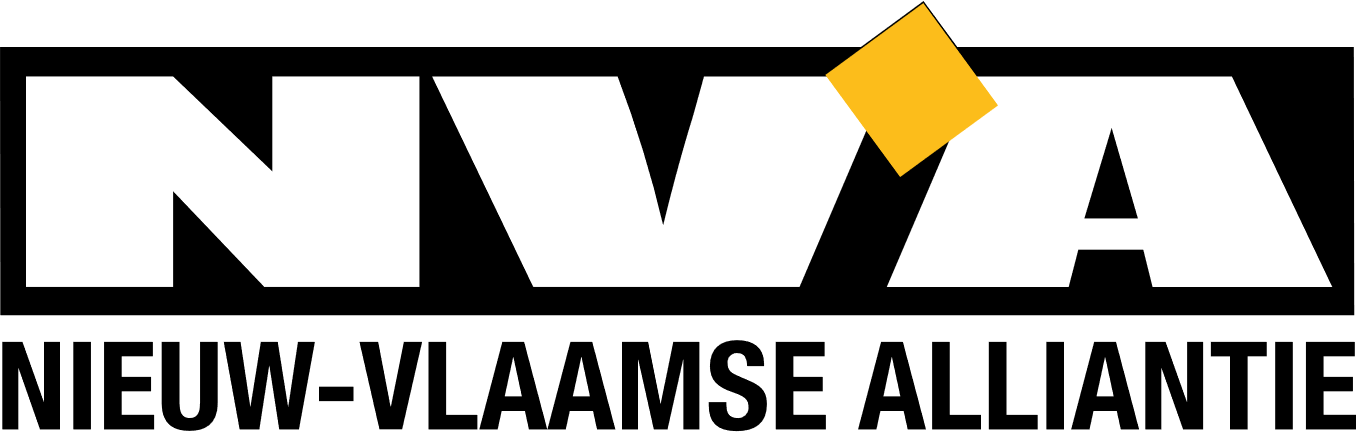 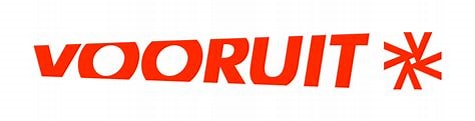 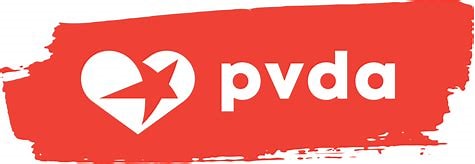 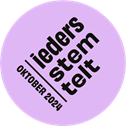 [Speaker Notes: Nu we onderscheid tussen linkse en rechtse partijen al beter aanvoelen, gaan we dieper in op de partijen zelf. Als nog eens kijken naar de verschillende partijen zien we dat sommige partijen “linkser” zijn dan anderen en anderen dan weer “rechtser”. 

Als we het van links naar rechts lezen is de meest extreem linkse partij de PVDA , dan volgt Klimaatpartij groen. Dan de socialistische partij, Vooruit. Cd&V bevindt zich in het midden van het spectrum en noemen we een “centrum partij”, zij zijn niet links, maar ook niet rechts. Dan volgt de partij van de werkgevers en ondernemers, de open vld. Dan volgen de partijen die geloven in Vlaamse onafhankelijkheid en dus rechtser zijn dan de rest van de partijen, eerst N-VA en tot slot Vlaams Belang, een extreem-rechtse partij aangezien zij een bijzonder hard anti-migratie standpunt innemen.]
De stokpaardjes van de partijen [Oefening 4]
Luister naar het citaat:  
Van welke Vlaamse partij kan het citaat zijn?
Steek het juiste partijlogo in de lucht
Partij wordt besproken 
Optie: langere versie – koppelen aan oefening 2
Citatenspel
[Speaker Notes: Zie vormingsplan]
De stokpaardjes van de partijen [Oefening 4]
“Ik ben het beu dat we geld halen bij de gepensioneerden en niet bij belastingparadijzen”
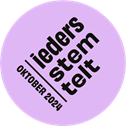 De stokpaardjes van de partijen [Oefening 4]
“Ik ben het beu dat we geld halen bij de gepensioneerden en niet bij belastingparadijzen”
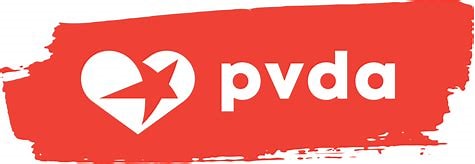 Partijvoorzitter PVDA – Raoul Hedebouw
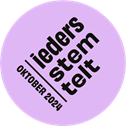 [Speaker Notes: Raoul Hedebouw in een interview met VTM Nieuws:  https://www.hln.be/binnenland/raoul-hedebouw-ik-ben-het-beu-dat-we-geld-halen-bij-de-gepensioneerden-en-niet-bij-belastingparadijzen~a62445bc/]
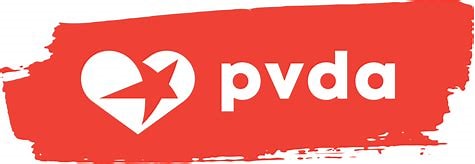 PVDA: Partij van de Arbeid
Altijd aan jouw kant
Antikapitalistisch socialisme
Extreem-linkse partij
Speerpunten
Durf het geld halen waar het zit
Maak het leven écht betaalbaar
Stop de graaicultuur 
…
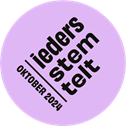 [Speaker Notes: Theorie: PVDA is de partij van de arbeid, voor de arbeiders of “de gewone mensen” zoals ze zelf zeggen. Hun slogan is dan ook “altijd aan jouw kant”. De partij volgt het antikapitalistisch socialisme, zij vinden dat de rijkdom is de samenleving moet herverdeeld worden en gaan daar ver in. De overheid moet daar een belangrijke rol in spelen. Een andere slogan van de PVDA is dan ook ‘Eerste de mensen, niet de winst’. Het is dus een extreem linkse partij. 

De allerrijksten moeten dus meer afdragen, volgens de PVDA. De speerpunten van de partij zijn dan ook ‘Durf het geld halen waar het zit’ met een miljonairstaks ; ‘Maak het leven echt betaalbaar’ en ”stop de graaicultuur”. Met dat laatste speerpunt doen ze voorstellen om de lonen, bonussen en premies van politici sterk in te perken. Ze roepen ook op om de grote vervuilers aan te pakken en zijn dus ook voor een sterk klimaatbeleid. 

Meer info? 
https://www.pvda.be/programma 
https://www.vrt.be/vrtnws/nl/2024/03/10/pvda/]
De stokpaardjes van de partijen [Oefening 4]
“Ze (de Vlaamse regering) zijn misschien geen klimaatontkenners, maar wel klimaattreuzelaars”
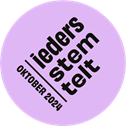 De stokpaardjes van de partijen [Oefening 4]
“Ze (de Vlaamse regering) zijn misschien geen klimaatontkenners, maar wel klimaattreuzelaars”
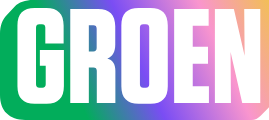 Co-Partijvoorzitter Groen Nadia Naji
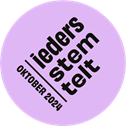 [Speaker Notes: Interview Nadia Naji met De Morgen: https://www.demorgen.be/nieuws/nadia-naji-covoorzitter-van-groen-het-vlaams-belang-spuwt-op-mensen-zoals-ik-waarom-zou-ik-tom-van-grieken-dan-een-hand-geven~b9d1cf65/]
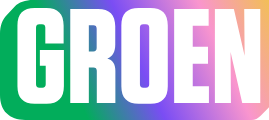 Goed in je vel, goed voor de planeet, goed voor elkaar
Klimaatpartij of Sociaal-ecologische partij
Linkse partij 
Speerpunten:
Eerlijk klimaatbeleid dat iedereen meeneemt
Goede betaalbare zorg voor iedereen 
Eerlijke kansen voor iedereen
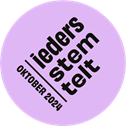 [Speaker Notes: Groen is de klimaatpartij of “sociaal-ecologische partij”. Hun slogan deze verkiezingen is goed in je vel, goed voor de planeet en goed voor elkaar. Daarmee proberen ze andere thema’s ook naar voren te schuiven, zoals mentale gezondheid. Groen is een linkse partij dat hoor je ook in de slogan, namelijk in ‘goed voor elkaar’: de partij gelooft ook dat de overheid de zwakkeren in de samenleving moet beschermen. Het eerste speerpunt van Groen is dan ook een ‘eerlijk klimaatbeleid dat iedereen meeneemt’ ze zetten dus in op klimaat, maar vinden dat niet alleen de rijkste burgers bijvoorbeeld toegang mogen hebben tot elektrische auto’s. Een tweede speerpunt is goede betaalbare zorg voor iedereen, dat willen ze waarmaken door bijvoorbeeld enkel remgeld aan te rekenen bij een bezoek aan de dokter en de verhoogde tegemoetkoming automatisch toe te kennen, maar ook door wachtlijsten weg te werken. 


Hun laatste speerpunt is eerlijke kansen voor iedereen, onder dit speerpunt willen ze bijvoorbeeld armoede aanpakken, gaan voor eerlijkere belastingen, zorgen voor kwaliteitsvollere kinderopvang, enzoverder. 

Meer info? 
https://www.groen.be/standpunten 
https://www.groen.be/programma?gad_source=1&gclid=Cj0KCQjwiMmwBhDmARIsABeQ7xSdA2tBn_cC-miH4UgIXjSCBo-2R-7pRxAJ3V3P3-0zxH6bL0bLvqsaAo6dEALw_wcB]
De stokpaardjes van de partijen [Oefening 4]
“We zorgen ervoor dat mensen die het financieel moeilijk hebben, binnenkort geen extra kosten betalen bij de arts en tandarts”
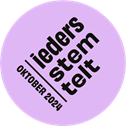 De stokpaardjes van de partijen [Oefening 4]
“We zorgen ervoor dat mensen die het financieel moeilijk hebben, binnenkort geen extra kosten betalen bij de arts en tandarts”
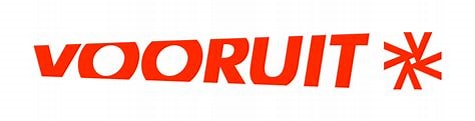 Minister Sociale Zaken en Volksgezondheid Frank Vandenbroucke
[Speaker Notes: Frank Vandenbroucke – instagram post]
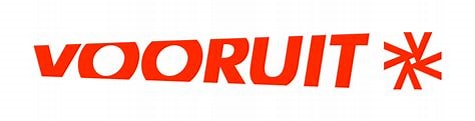 Het is Vooruit of Achteruit. Kies maar. 
Socialisme: Gelijkheid - Solidariteit - Vrijheid - rechtvaardigheid 
Linkse partij 
Speerpunten 
Vooruit met onze welvaart en Koopkracht 
Vooruit met onze Gezondheid  
Vooruit met onze Kinderen en Jongeren
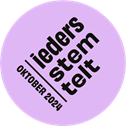 [Speaker Notes: De slogan van Vooruit is ‘Het is Vooruit of Achteruit. Kies maar’. 
Vooruit is de partij van de socialisten, zij staan voor solidariteit vrijheid en rechtvaardigheid in de samenleving. Vooruit is een linkse partij en vindt dus ook dat de overheid moet ingrijpen om de rijkdom in de samenleving te herverdelen. De speerpunten van Vooruit deze verkiezingen draaien rond welvaart en koopkracht, gezondheid en kinderen en jongeren. Vooruit strijdt voor uw koopkracht, daarom stellen ze bijvoorbeeld voor om de lonen en pensioenen te verhogen en om de energiefactuur te verlagen. Vooruit is de partij van gezondsheidszorg, “want wie zorg nodig heeft, moet zorg krijgen” daarom willen ze ervoor zorgen dat mensen die het financieel moeilijk hebben, binnenkort geen extra kosten betalen bij de arts en tandarts. Om Vooruit te gaan met de kinderen en jongeren stelt de partij voor om ouders bijvoorbeeld meer ouderschapsverlof te geven en te zorgen voor een betere vergoeding, met bijzondere aandacht voor ouders met een laag inkomen. 


Meer info? 
https://www.vooruit.org/programma-download]
De stokpaardjes van de partijen [Oefening 4]
“Ouderen moeten we zo lang mogelijk laten thuis wonen, en mensen in staat stellen om voor hen te zorgen…”
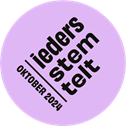 De stokpaardjes van de partijen [Oefening 4]
“Ouderen moeten we zo lang mogelijk laten thuis wonen, en mensen in staat stellen om voor hen te zorgen…”
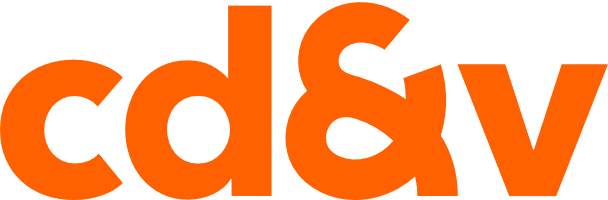 Vlaams minister van Welzijn, Volksgezondheid, Gezin en Visserij Hilde Crevits
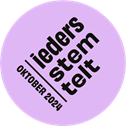 [Speaker Notes: Interview Hilde Crevits: De Morgen
https://www.demorgen.be/politiek/hilde-crevits-cd-v-duidt-de-crisis-in-de-jeugdhulp-de-mentale-problemen-bij-jongeren-zijn-aan-het-escaleren~b10d9cf3/]
cd&v: Christen-Democratisch & Vlaams
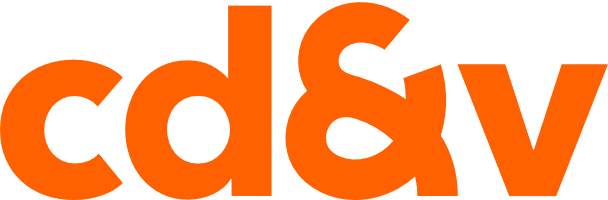 Kies zekerheid / respect voor wat echt telt
Geen religieuze partij, wél christelijke waarden (naastenliefde)
“Centrumpartij”: niet links, niet rechts 
Partij van de zorg en het gezin
Speerpunten? 
Uw welzijn: Betaalbare zorg in je buurt
Uw veiligheid: Een veilige buurt voor élke Vlaming
Uw geld: minder belastingen op inkomen
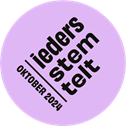 [Speaker Notes: De cd&v, dat zijn de Christen-democraten, al is het geen religieuze partij, maar ze hechten ze wel belang aan de christelijke waarden zoals naastenliefde. Zij zijn dus een “centrumpartij” omdat ze niet links zijn en niet rechts zijn. De partij wordt gezien als partij van het thema zorg en vindt het gezin bijvoorbeeld belangrijk. De christendemocraten willen er zijn voor de ouderen en voor Vlamingen die op het platteland wonen, de partij is sterk gefocust op het lokale. Dat de partij niet links is en niet rechts, merk je ook in hun speerpunten. De slogan is “respect voor wat écht telt”, wat écht telt is dan uw welzijn – zo zijn ze voor meer betaalbare zorg op buurtniveau. Dat is een vrij links speerpunt, maar ze ijveren ook voor sterkere veiligheid. Zo ijveren ze voor een veilige buurt voor elke Vlaming wat dan weer een eerder rechts standpunt is. Tot slot zijn ze ook voor minder belastingen op het inkomen, wat ook weer een rechtser idee is. Voor de verkiezingen lanceerde cd&v een tweede slogan, namelijk “Kies Zekerheid”. 

Meer info? 
https://www.cdenv.be/verkiezingen_2024 
https://www.cdenv.be/onze_standpunten]
De stokpaardjes van de partijen [Oefening 4]
“We moeten vooral zorgen dat we meer mensen aan het werk krijgen”
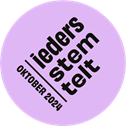 De stokpaardjes van de partijen [Oefening 4]
“We moeten vooral zorgen dat we meer mensen aan het werk krijgen”
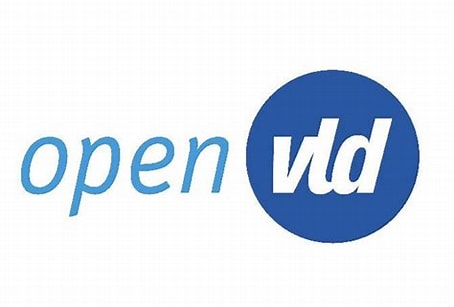 Partijvoorzitter Open VLD – Tom Ongena
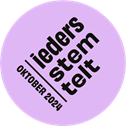 [Speaker Notes: Tom ongena in het Grote Voorzittersdebat van Knack
https://www.knack.be/nieuws/belgie/politiek/volg-hier-het-grote-voorzittersdebat-van-trends-kanaal-z-en-knack/]
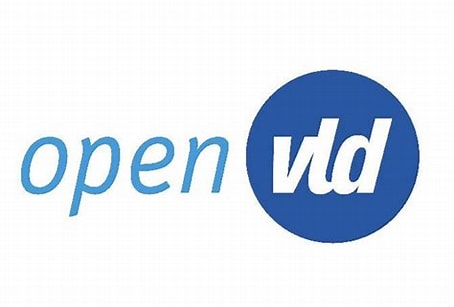 Open VLD: Open Vlaamse Liberalen en Democraten
Morgen doen werken
Liberalisme = vrijheid! Overheid moet zich niet bemoeien 
Van meningsuiting, voor bedrijven, voor het individu 
Rechtse partij  
Speerpunten
Wie werkloos wordt, helpen we zo snel mogelijk opnieuw aan de slag
De euthanasiewet moet uitgebreid worden
Werkloosheidsuitkeringen worden in de tijd beperkt
[Speaker Notes: Open VLD is de partij van de Open Vlaame Liberalen en Democraten en zij vinden werken heel belangrijk. Initieel was het dan ook de partij van de werkgevers en ondernemers. Open VLD is een rechtse partij, zij vinden dat de overheid zich zo min mogelijk moet bemoeien met haar burgers en zijn dus ook voor minder belastingen. De Open Vld is dus een rechtse partij maar ook heel belangrijk bij de Open VLD is het liberalisme, zij vinden vrijheid heel belangrijk. Vrijheid van mensingsuiting, vrijheid voor bedrijven (ofwel ‘de vrije markt’) en vrijheid voor het individu. Dat betekent dat personen ook vrij zijn op andere vlakken, om bijvoorbeeld te kiezen voor euthanasie. Op dat vlak is de partij open vld dus een beetje “links” want dat is de persoonlijke vrijheid waar de linkse partijen ook voor ijveren.

Enkele speerpunten van Open VLD zijn dat wie werkloos is moet zo snel mogelijk opnieuw aan de slag moet, de euthanasiewet moet worden uitgebreid en dat werkloosheidsuitkeringen in de tijd moeten worden beperkt

Meer info? 
https://www.openvld.be/verkiezingsprogramma_open_vld 
https://www.openvld.be/groeiplan]
De stokpaardjes van de partijen [Oefening 4]
“Mocht Wallonië een land op zichzelf zijn, dan was het al failliet.”
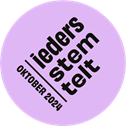 De stokpaardjes van de partijen [Oefening 4]
“Mocht Wallonië een land op zichzelf zijn, dan was het al failliet.”
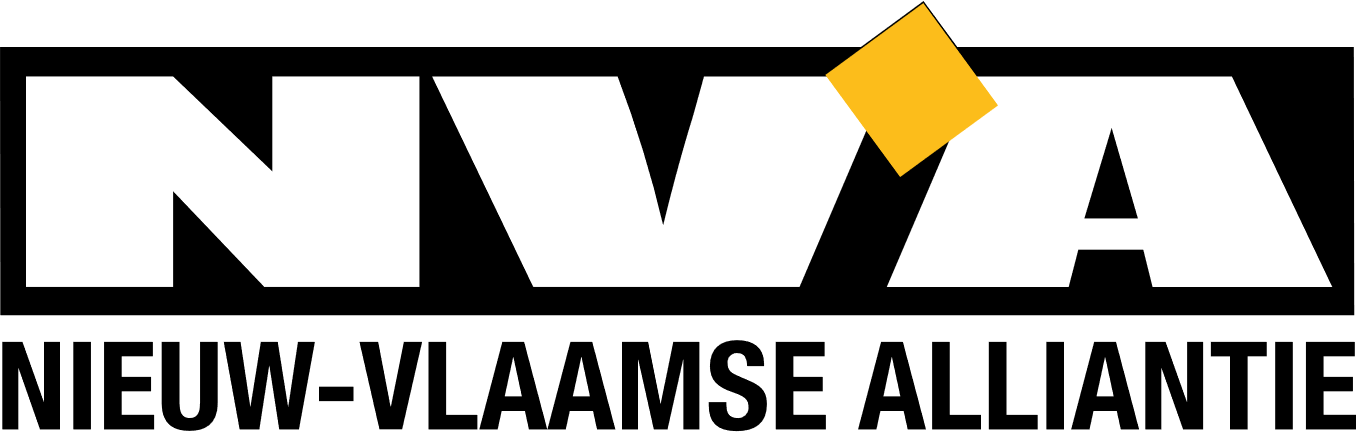 Partijvoorzitter N-VA Bart De Wever
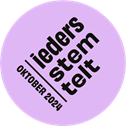 [Speaker Notes: Bart De Wever in een interview met De Morgen 
https://www.demorgen.be/nieuws/n-va-voorzitter-bart-de-wever-de-zaak-tegen-bart-de-pauw-was-een-aanfluiting-van-de-rechtsstaat~bc77c9db/]
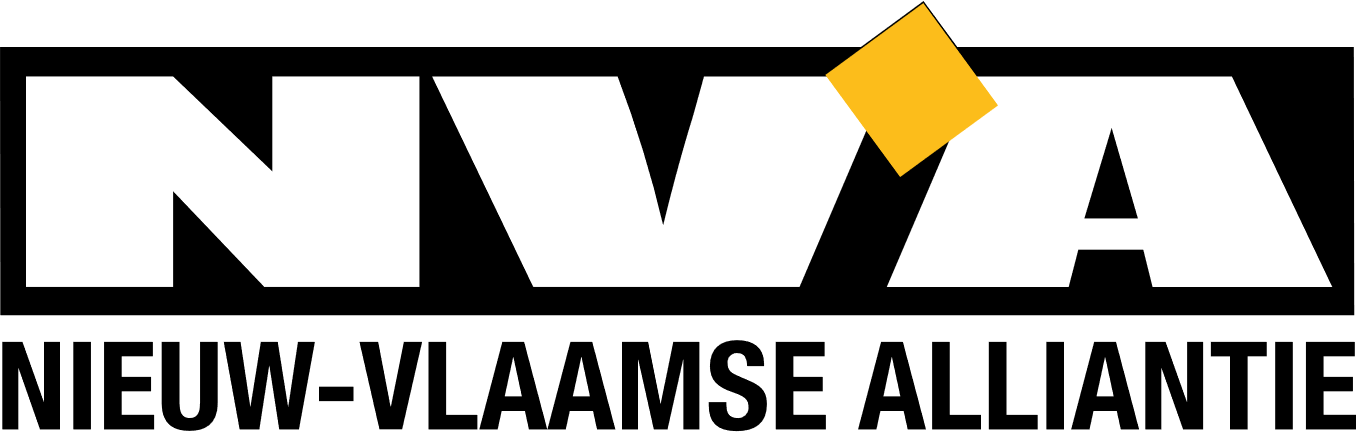 N-VA: Nieuw-Vlaamse Alliantie
Voor Vlaamse welvaart 
Vlaamse waarden en normen
Behoudsgezind 
Rechtse partij 
Speerpunten voor Vlaamse welvaart
Gezonde begroting
Rechtvaardig sociaal beleid
Lagere belastingen 
Investeren in innovatie
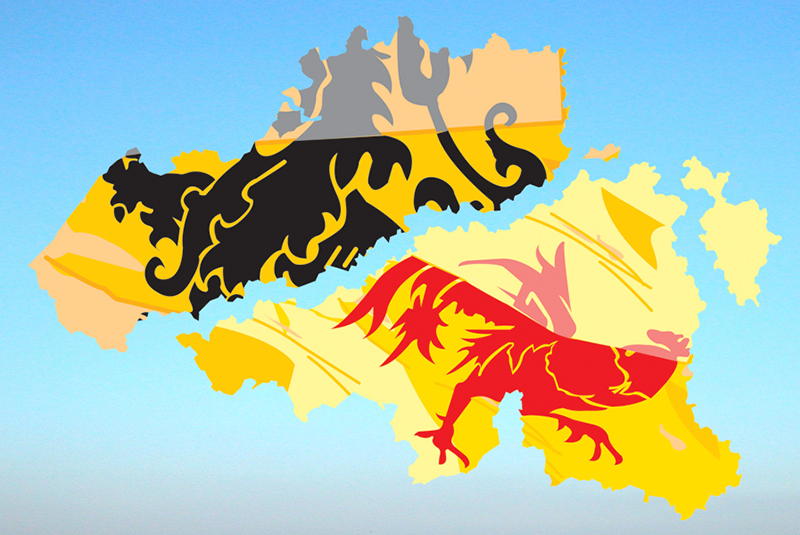 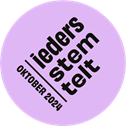 [Speaker Notes: N-VA is een Vlaams nationalistische partij, dat betekent dat ze de traditionele Vlaamse normen en waarden belangrijk vinden. De partij is behoudensgezind of “conservatief”. De n-va is een rechtse partij. Ze willen dat vlaanderen meer zelf mag beslissen, het uiteindelijk doel is dat Vlaanderen onafhankelijk wordt en dat België ophoudt met bestaan. N-VA schuift vier speerpunten naar voren voor Vlaamse welvaart, ten eerste moet de begroting onder controle blijven. Ten tweede moet solidariteit rechtvaardig blijven. Ten derde moeten de belastingen omlaag volgens de N-A en ten vierde moet er geïnvesteerd worden in innovatie. 

De partij schuift dus speerpunten naar voren die rond welvaart draaien, maar de partij is ook voor strengere migratieregels en hecht veel belang aan het thema van veiligheid. 

Meer info? 
https://www.n-va.be/verkiezingen/programma 
https://www.n-va.be/standpunten/verkiezingen-2024]
De stokpaardjes van de partijen [Oefening 4]
“Illegalen moeten actief opgespoord worden en uitgezet”
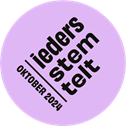 De stokpaardjes van de partijen [Oefening 4]
“Illegalen moeten actief opgespoord worden en uitgezet”
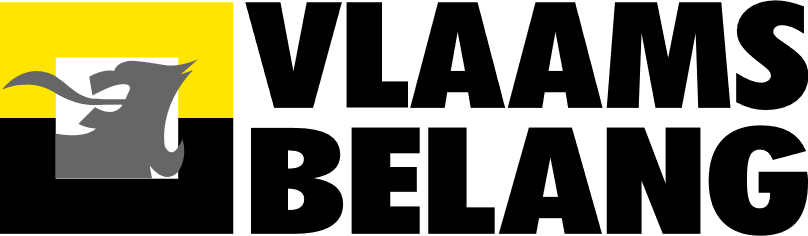 Partijvoorzitter Vlaams Belang – Tom Van Grieken
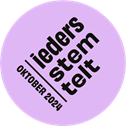 [Speaker Notes: Tom Van Grieken in het grote voorzittersdebat van Knack
https://www.knack.be/nieuws/belgie/politiek/volg-hier-het-grote-voorzittersdebat-van-trends-kanaal-z-en-knack/]
Vlaams Belang
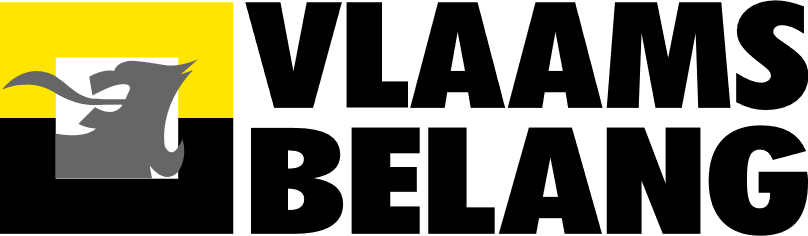 Vlaanderen weer van ons
Vlaamse waarden & normen
Extreem-rechtse partij
Speerpunten
Vlaamse onafhankelijkheid   
“Een sociaal Vlaanderen” – Maar: Eerst onze mensen 
“Gastvrij maar niet gek”: anti-migratie
Een welvarend Vlaanderen
Criminaliteit aanpakken
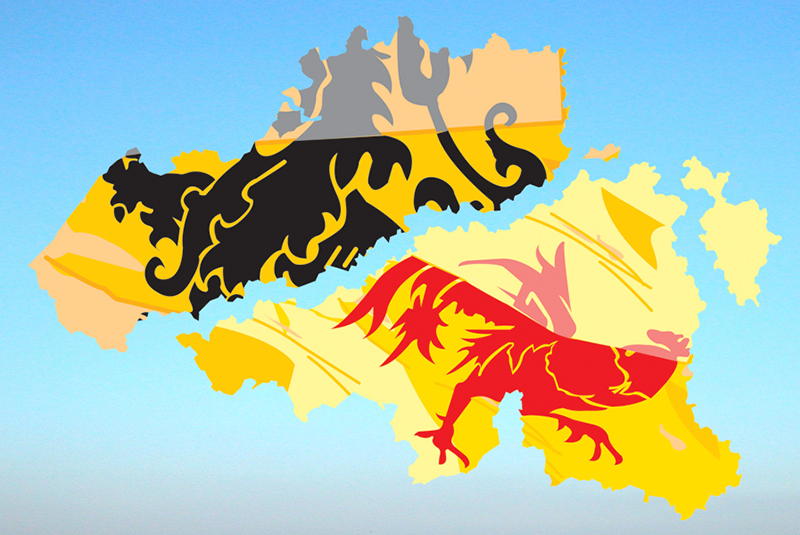 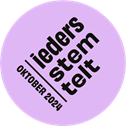 [Speaker Notes: Voor Vlaams Belang is migratie een kernthema, hun slogan is dan ook Vlaanderen weer van ons. Vlaams belang is een antimigratie partij: zij geloven dat er te veel migranten zijn in Vlaanderen die de Vlaamse identiteit en Vlaamse normen en waarden bedreigen, daarom wordt de partij “extreem-rechts” genoemd. De partij gaat bijzonder ver in hun anti-migratie standpunt en werd in 2004 al eens veroordeeld voor racisme. 

In hun verkiezingsprogramma schuift de partij 5 speerpunten naar voren. Het eerste speerpunt is vlaamse onafhankelijkheid. Volgens Vlaams Belang moet Vlaanderen onafhankelijk worden, Vlaanderen moet dus loskomen van Wallonië en moet België ophouden met bestaan. N-VA wil ook dat Vlaanderen onafhankelijk wordt, maar wil dat doen aan de hand van een evolutie, terwijl Vlaams Belang vaart wil zetten achter de splitsing van België. 

Andere speerpunten van Vlaams belang zijn om te streven naar een sociaal Vlaanderen – zij vinden dat de overheid moet opkomen voor mensen in financiële moeilijkheden. Een belangrijke kanttekening: dat geldt wel alleen voor “onze mensen”, volgens Vlaams Belang, dus de Vlamingen. 

Een volgend speerpunt van vlaams belang is “gastvrij, maar niet gek” – dat is een vrij positieve framing voor wat dan eigenlijk een heel duidelijk anti-migratie standpunt is. 

Dan een welvarend vlaanderen, waar ze ijveren dat werken en ondernemen moet beloond worden. Daar wijken ze niet af van de andere rechtse partijen. 

Tot slot willen ze criminaliteit hard aanpakken, straffen moeten langer volgens de partij en er moet dus ook meer geïnvesteerd worden in de politie. 
 

Meer info? 
https://www.vlaamsbelang.org/programma]
Het politieke spectrum
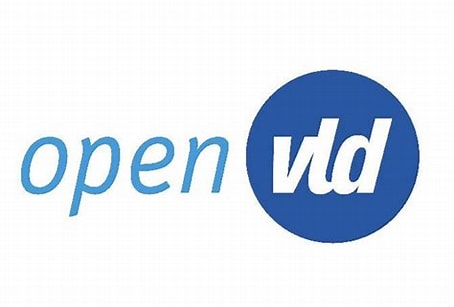 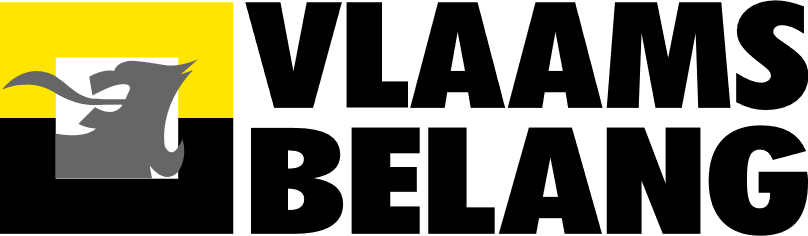 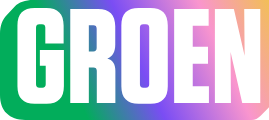 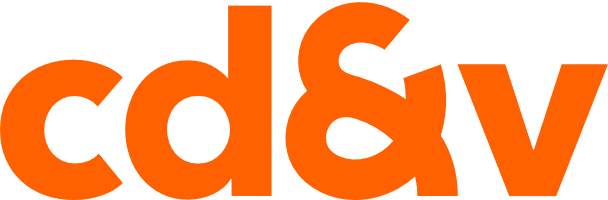 RECHTS
LINKS
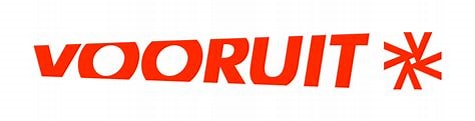 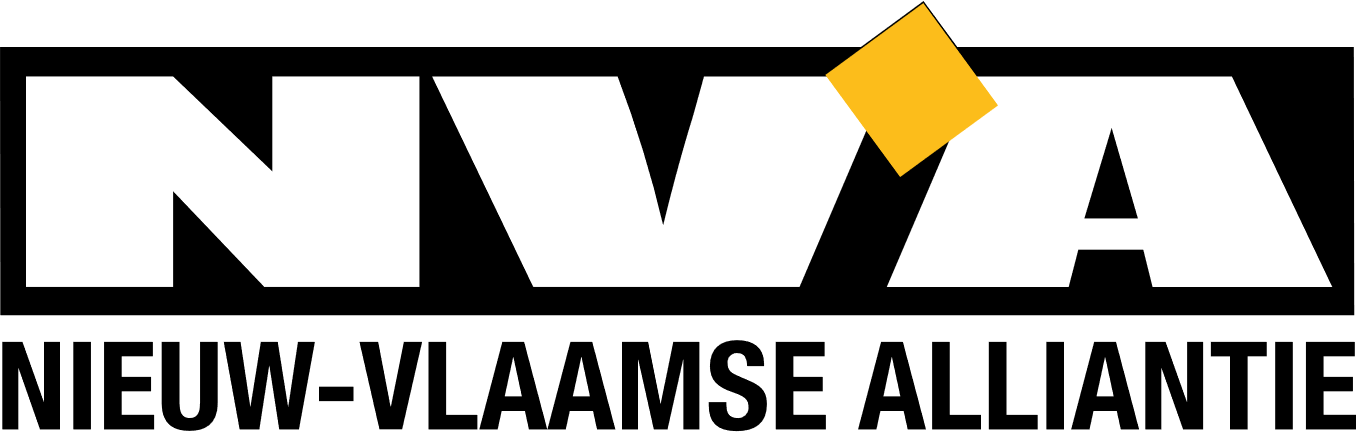 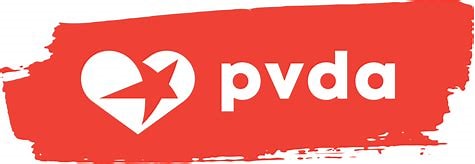 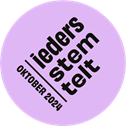 [Speaker Notes: Extra Herhaling: 
Als we het van links naar rechts lezen is de meest extreem linkse partij de PVDA , dan volgt Klimaatpartij groen. Dan de socialistische partij, Vooruit. Cd&V bevindt zich in het midden van het spectrum en noemen we een centrum partij, dan volgen de partijen die geloven in Vlaamse onafhankelijkheid en dus rechtser zijn dan de rest van de partijen, eerst N-VA en tot slot Vlaams Belang, een extreem-rechtse partij aangezien zij een bijzonder anti-migratie standpunt innemen en Vlaamse onafhankelijkheid eisen.]
Hoe vind ik MIJN weg tussen al die partijen?
Vertrek van thema’s die JIJ belangrijk vindt! Waar lig JIJ wakker van? 
Baseer je niet alleen op partijcommunicatie
Pak politici op hun woorden
Bekijk hoe de partijen zich verhouden tot die thema’s in hun partijprogramma’s 
Ga in gesprek met anderen…Twijfelen mag! 
Meer tips op de website
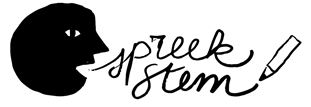 [Speaker Notes: Extra: hoe vind ik MIJN weg tussen al die politieke partijen

Het overlopen van alle Vlaamse politieke partijen kan best overweldigend zijn voor de deelnemers – deze slide geeft enkele tips mee hoe mensen voor zichzelf een weg kunnen banen door die verschillende partijen. Op de website van IST kan je het uitgebreider artikel lezen, waarin Edward De Vooght (lector Artevelde Hogeschool) tips geeft om het hoofd koel te houden.]
Stem eens een wetsvoorstel [Oefening 5]
Luister naar het wetsvoorstel:  
Ben jij voor? Dan hou je een groen kaartje omhoog
Ben jij tegen? Dan hou je een rood kaartje omhoog 
Daarna wordt getoond hoe er is gestemd door de partijen
Optie: langere versie – koppelen aan oefening 2
Wetsvoorstellen
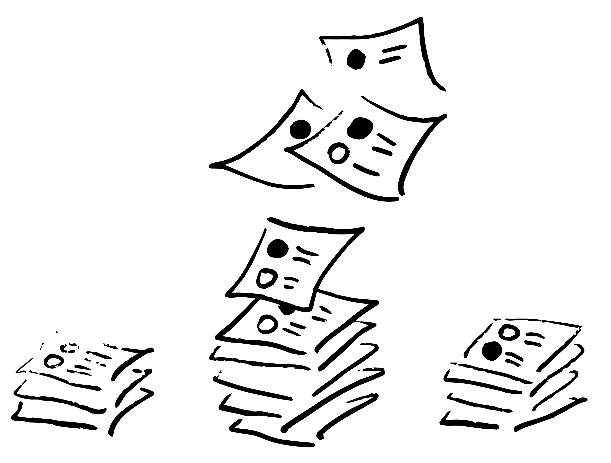 [Speaker Notes: Zie vormingsplan

Deze oefening is gebaseerd op de oude & nieuwe versie van de stemchecker van De Morgen: https://www.demorgen.be/specials/stemchecker/#/ 

Bekijk zeker welke wetsvoorstellen relevanter zijn voor jouw doelpubliek.]
Stem eens een wetsvoorstel… [Oefening 5]
De Grondwet moet aangepast worden voor een bindende klimaatwet
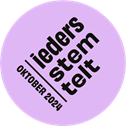 Stem eens een wetsvoorstel… [Oefening 5]
De Grondwet moet aangepast worden voor een bindende klimaatwet
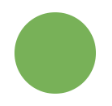 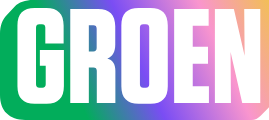 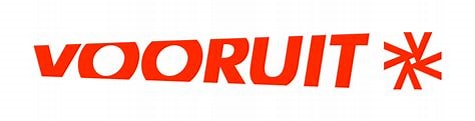 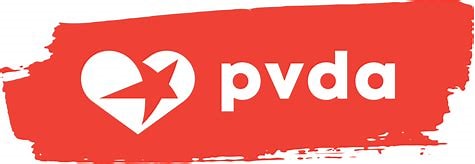 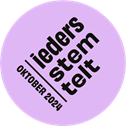 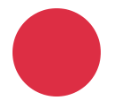 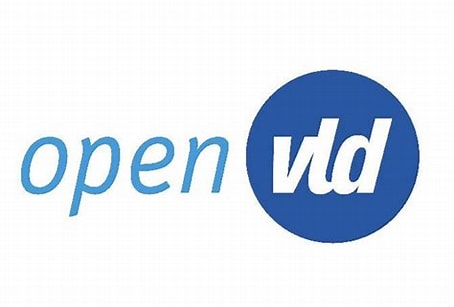 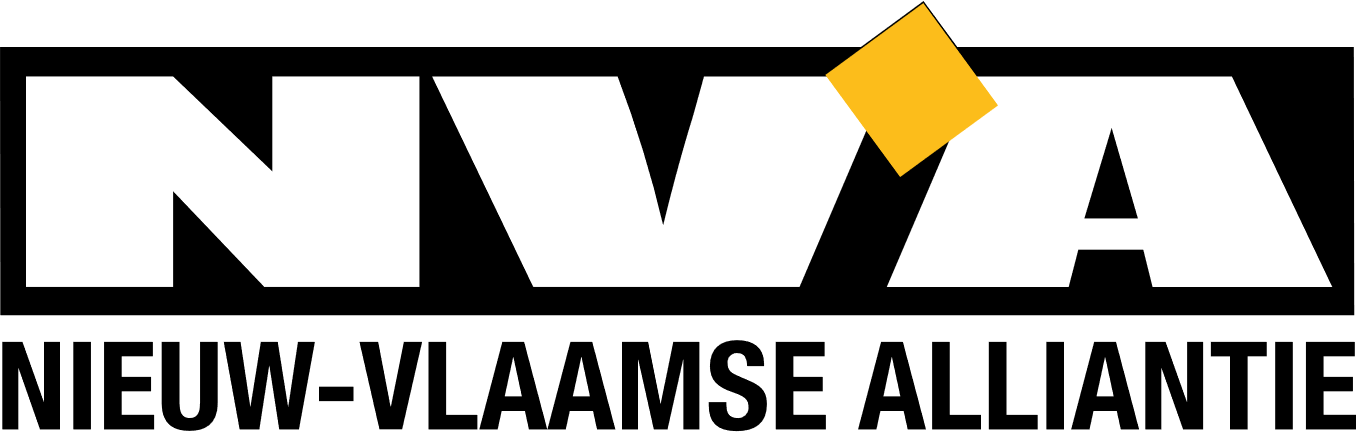 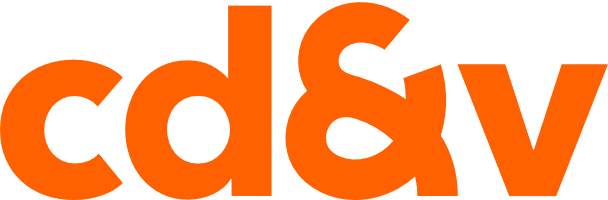 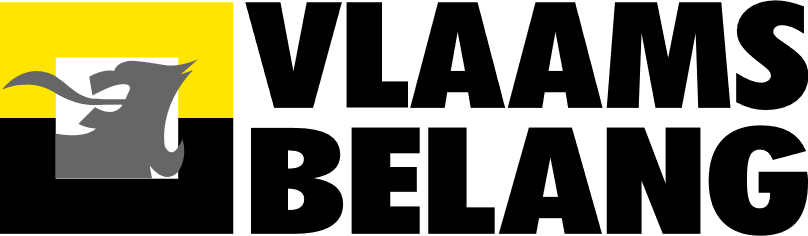 [Speaker Notes: De linkse partijen zijn doorgaan voor een sterker klimaatbeleid en dat bleek ook uit deze stemming]
Stem eens een wetsvoorstel… [Oefening 5]
Elektriciteit moet lager belast worden: op 6% en niet 21%
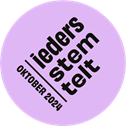 Stem eens een wetsvoorstel… [Oefening 5]
Elektriciteit moet lager belast worden: op 6% en niet 21%
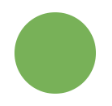 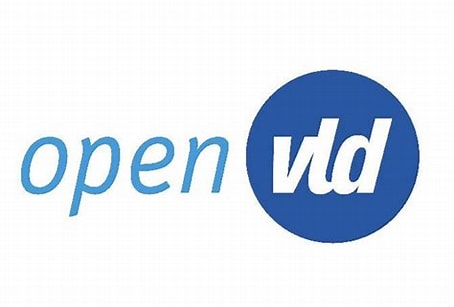 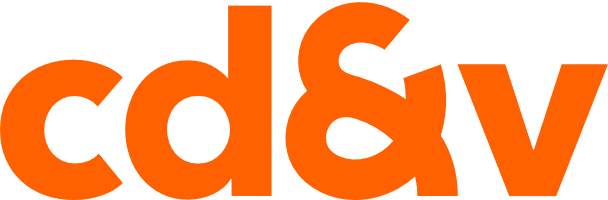 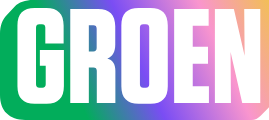 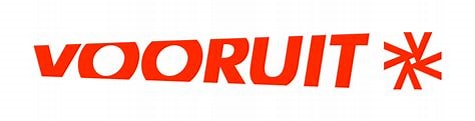 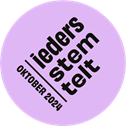 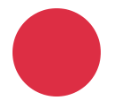 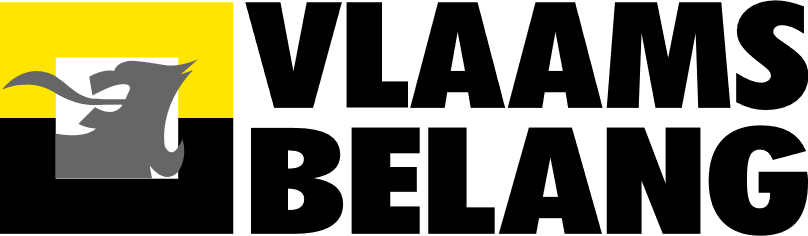 [Speaker Notes: ! Onthouding pvda en nva 

Tijdens de energiecrisis werd de btw op gas en elektriciteit tijdelijk verlaagd naar 6 procent. Later werd dat btw-tarief permanent gemaakt. Om het inkomensverlies voor de overheid te beperken werd de belastingverlaging deels gecompenseerd door de invoering van een accijns. Dat is een vast bedrag dat niet stijgt wanneer de energieprijzen plots weer de lucht in zouden schieten.]
Stem eens een wetsvoorstel… [Oefening 5]
Vingerafdrukken moeten op de elektronische identiteitskaart staan
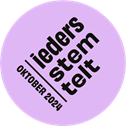 Stem eens een wetsvoorstel… [Oefening 5]
Vingerafdrukken moeten op de elektronische identiteitskaart staan
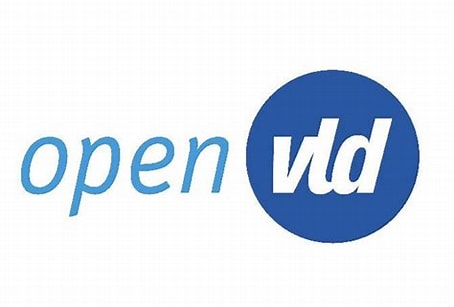 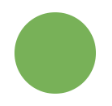 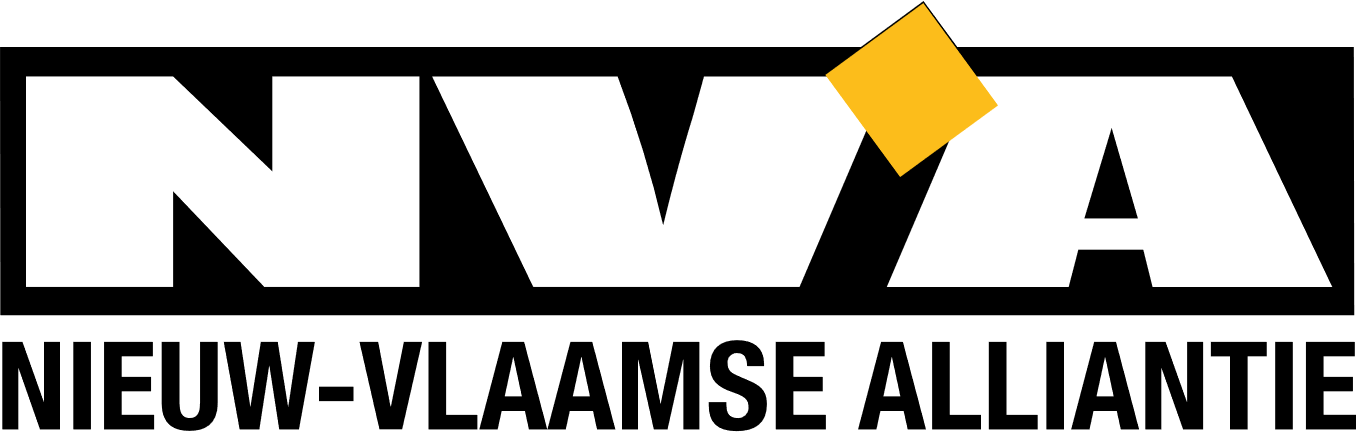 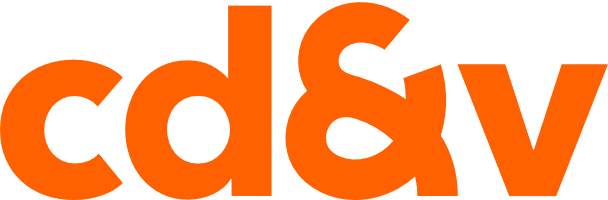 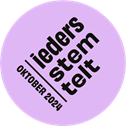 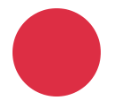 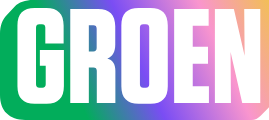 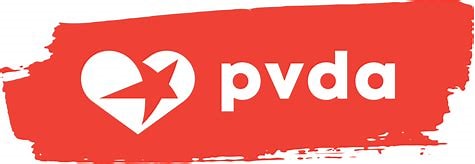 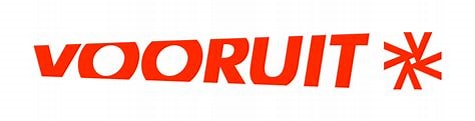 [Speaker Notes: Een nieuwe wet bepaalt dat de vingerafdruk van iedere Belg opgeslagen zal worden op de chip van hun eID.

De Linkse partijen waren bij dit wetsvoorstel vooral bezorgd om de privacy van de mensen, de rechtse partijen en cd&v stemden voor – zij vinden veiligheid belangrijker en geloven dat de maatregel helpt om criminaliteit te bestrijden.]
Stem eens een wetsvoorstel… [Oefening 5]
Bij een volgende pandemie moet de overheid makkelijker naar beperkingen zoals een avondklok kunnen grijpen
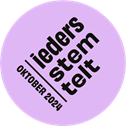 Stem eens een wetsvoorstel… [Oefening 5]
Bij een volgende pandemie moet de overheid makkelijker naar beperkingen zoals een avondklok kunnen grijpen
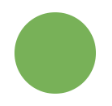 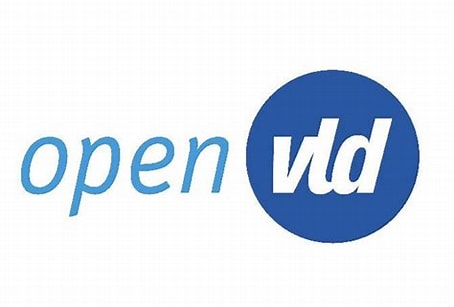 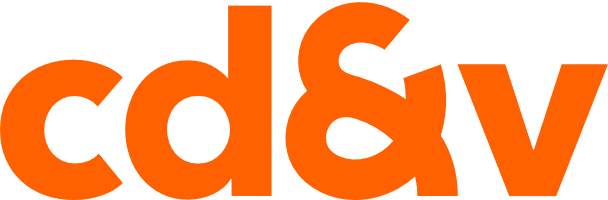 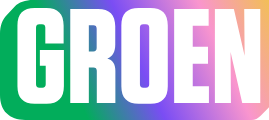 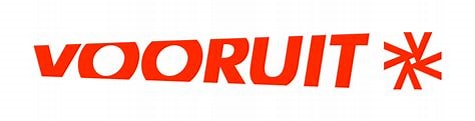 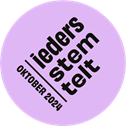 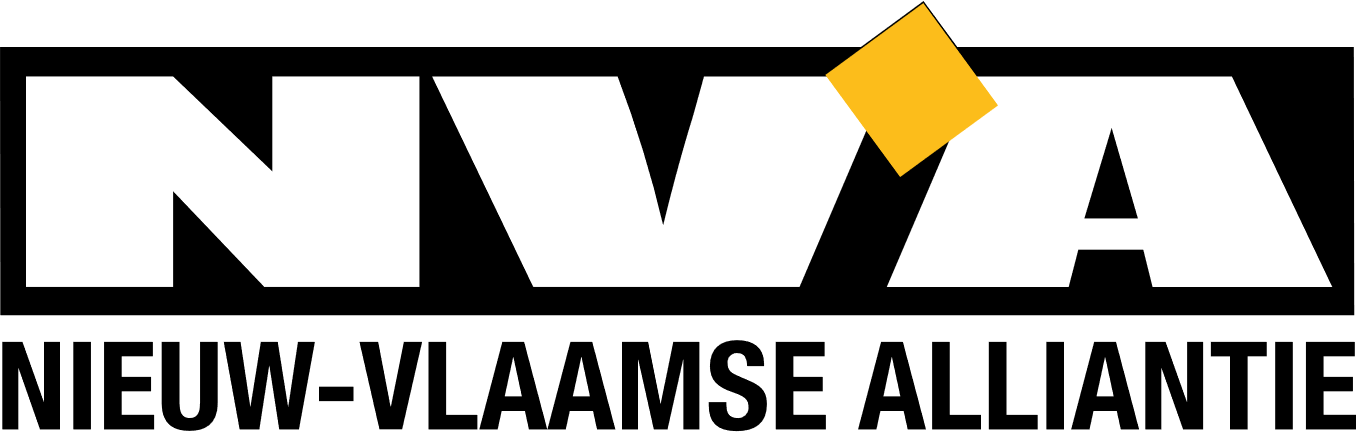 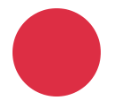 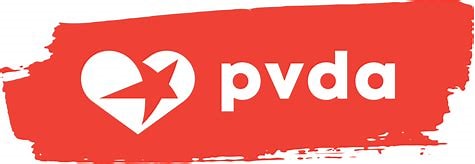 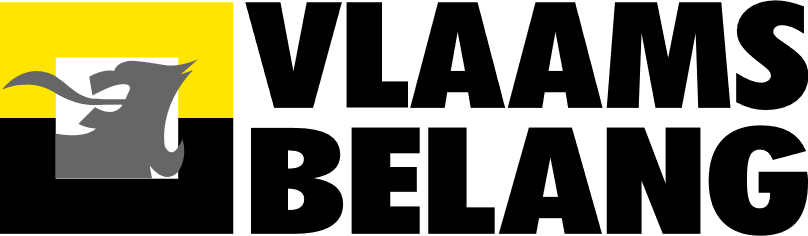 [Speaker Notes: Toen het coronavirus opdook, ontstond er algauw protest tegen de wankele rechtsgrond waarop de overheid zich baseerde om verregaande beperkingen, zoals een avondklok of een samenscholingsverbod, op te leggen. Ze deed dat op basis van de wet op de civiele veiligheid uit 2007, die eigenlijk bedoeld was voor tijdelijke situaties. De veelbesproken pandemiewet komt tegemoet aan die kritiek. Hij vergroot de juridische basis voor die maatregelen en zorgt er tegelijk voor dat het parlement zijn zegje kan doen over de maatregelen. Organisaties zoals de Liga voor de Mensenrechten vrezen dat de pandemiewet te veel ruimte laat aan autoriteiten om strenge beperkingen op te leggen, waardoor de grondrechten te makkelijk geschonden zouden kunnen worden.]
Stem eens een wetsvoorstel… [Oefening 5]
Wie na zijn pensioenleeftijd aan de slag blijft, moet daar een bonus voor krijgen
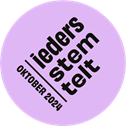 Stem eens een wetsvoorstel… [Oefening 5]
Wie na zijn pensioenleeftijd aan de slag blijft, moet daar een bonus voor krijgen
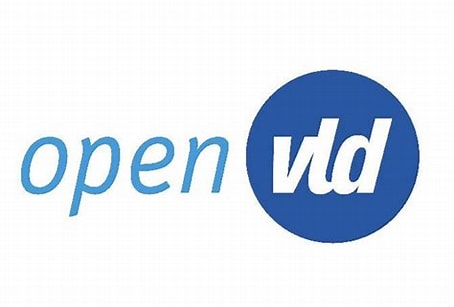 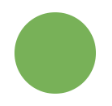 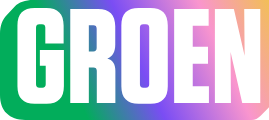 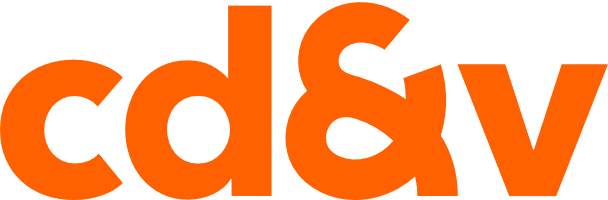 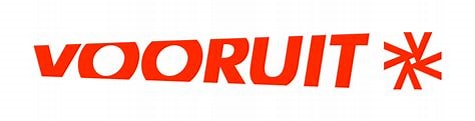 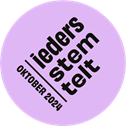 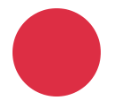 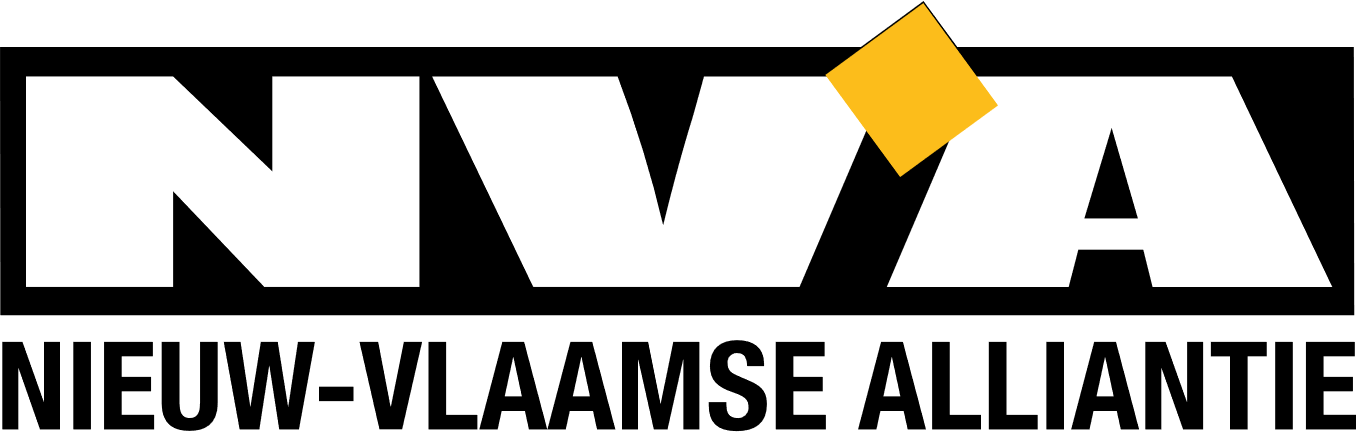 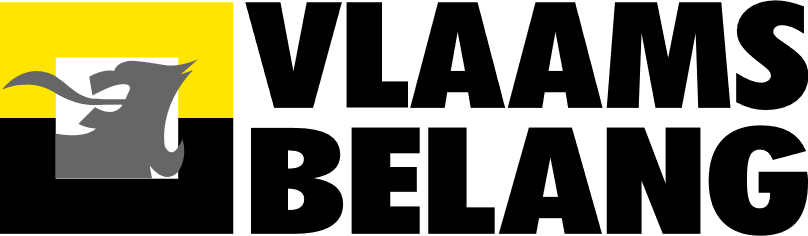 [Speaker Notes: ! Onthouding PVDA

De zogenaamde pensioenbonus is een bedrag dat je krijgt als je vrijwillig verder blijft werken wanneer je eigenlijk op pensioen kunt gaan. De bonus wordt netto uitbetaald boven op het pensioen. Je kunt de bonus opbouwen tot maximaal drie jaar na je pensioendatum. Afhankelijk van de lengte van de loopbaan kan de bonus oplopen tot 33.975 euro. De maatregel maakt deel uit van de pensioenhervorming die in april 2024 werd goedgekeurd in de Kamer.]
Afsluitend groepsgesprek [Oefening 6]
Wat nemen jullie mee uit deze vorming? 
Wat heb je bijgeleerd? Wat wist je nog niet? 
Zit je nog met vragen? Waar wil je meer over weten?
Groepsgesprek
[Speaker Notes: Zie vormingsplan]
Dieper duiken? Verkiezingsprogramma’s
PVDA
GROEN
VOORUIT
CD&V 
Open VLD
N-VA
Vlaams Belang
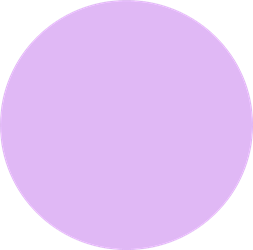 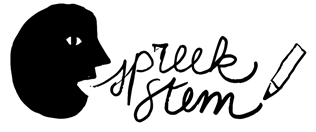 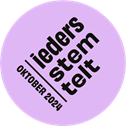 [Speaker Notes: Als je echt met vragen zit over een bepaalde partij en haar standpunten over een specifiek thema, kijk je best eens naar hun verkiezingsprogramma. Slogans en speerpunten zeggen maar zoveel: je weet eigenlijk pas waarvoor je echt stemt als je in de diepte duikt! 

Ter info: de politieke partijen kondigen hun verkiezingsprogramma aan op een verkiezingscongres, niet alle partijcongressen zijn al geweest. De N-VA en  CD&V moeten dus hun verkiezingsprogramma nog publiceren. 


https://www.pvda.be/programma 
https://www.groen.be/standpunten
https://www.vooruit.org/programma-download  
https://www.cdenv.be/verkiezingen_2024 
https://www.openvld.be/verkiezingsprogramma_open_vld 
https://www.openvld.be/groeiplan 
https://www.n-va.be/standpunten/verkiezingen-2024 
https://www.vlaamsbelang.org/programma]
Dieper duiken? Toolboxen en bronnen
Verkiezingen | Mediawijs: Verkiezingen in een digitale samenleving, hoe ga je daarmee om? 
Edubox: Politiek, Ideologie, Democratie, …
KLAAR: Politiek links en politiek rechts | VRT NWS: nieuws
Wat betekent dat nog, links en rechts? Podcast 'Stem Z' voor jongeren over het verschil tussen Links en Rechts
Interview prof. Kris Deschouwer
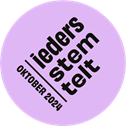 [Speaker Notes: Op deze slide vind je enkele toolboxen, educatieve pakketten, om bijvoorbeeld om te gaan met verkiezingen in een digitale samenleving, maar de VRT heeft ook eduboxen rond politiek, ideologie en democratie. 

Op de slide staat ook het filmpje KLAAR links-rechts nog eens gelinkt, dat werd gebruikt in deze vorming. Alsook een recente podcast voor jongeren van De Standaard. Tot slot hebben we een groot deel van deze vorming gebaseerd op een interview met prof. Kris Deschouwer, dat kunnen we ook nog op de site beschikbaar stellen. 

https://www.mediawijs.be/nl/verkiezingen

https://www.vrt.be/nl/edubox/verklaringen/#4 

https://www.vrt.be/vrtnws/nl/2019/07/18/politiek-links-en-politiek-rechts/

https://www.standaard.be/cnt/dmf20240315_94392498]
Dieper duiken? Tools
De Morgen – De stemchecker: kijkt naar wat partijen doen, niet wat ze beloven
Stemtest: Kom aan de hand van stellingen te weten welke partij het dichtst bij jouw visie aansluit
Stemtest voor jongeren: Kom aan de hand van stellingen te weten welke partij het dichtst bij jouw visie aansluit
Links/Rechtstest: Hoe links of rechts bent u? 
Regeringsrobot: AI tool om te checken in welke mate de regering het regeerakkoord heeft gevolgd   
De checkers op instagram: Factchecks, ook over politiek
Grote migratiequiz: Kan jij feit van fictie onderscheiden op het thema van migratie? Vluchtelingenwerk Vlaanderen
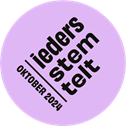 [Speaker Notes: Op deze slide vind je enkele digitale tools die recent zijn gepubliceerd naar aanleiding van de verkiezingen. Volg deze tools niet blindelings, maar ga er kritisch mee om. 

Stemtest: Wees je er ook bewust van dat politieke partijen zo’n stemtest strategisch invullen. Ze kunnen helpen om verder na te denken over eigen standpunten en laten ook (meestal) toe om de standpunten tussen de verschillende partijen te vergelijken. Zo heb je in één oogopslag de standpunten van partijen op concrete stellingen. De stemcheker is hierop een mooie aanvulling aangezien die kijkt naar wat partijen doen, niet wat ze beloven. Alleen speelt hier het spanningsveld meerderheid – oppositie wel een rol. 

De URL’s op volgorde van de slide: 

https://www.demorgen.be/specials/stemchecker/#/ 

https://www.vrt.be/vrtnws/nl/kies24/stemtest/ 

https://www.vrt.be/nwsnwsnws/nl/stemtest/ 

https://www.standaard.be/linksrechts-test

https://regeringsrobot.be/

https://www.instagram.com/decheckers_be/ 

https://vluchtelingenwerk.be/nieuws/test-je-kennis-met-de-grote-migratiequiz]